TIẾNG VIỆT 1
Tập 2
Tuần 22
Kể chuyện: Cây khế
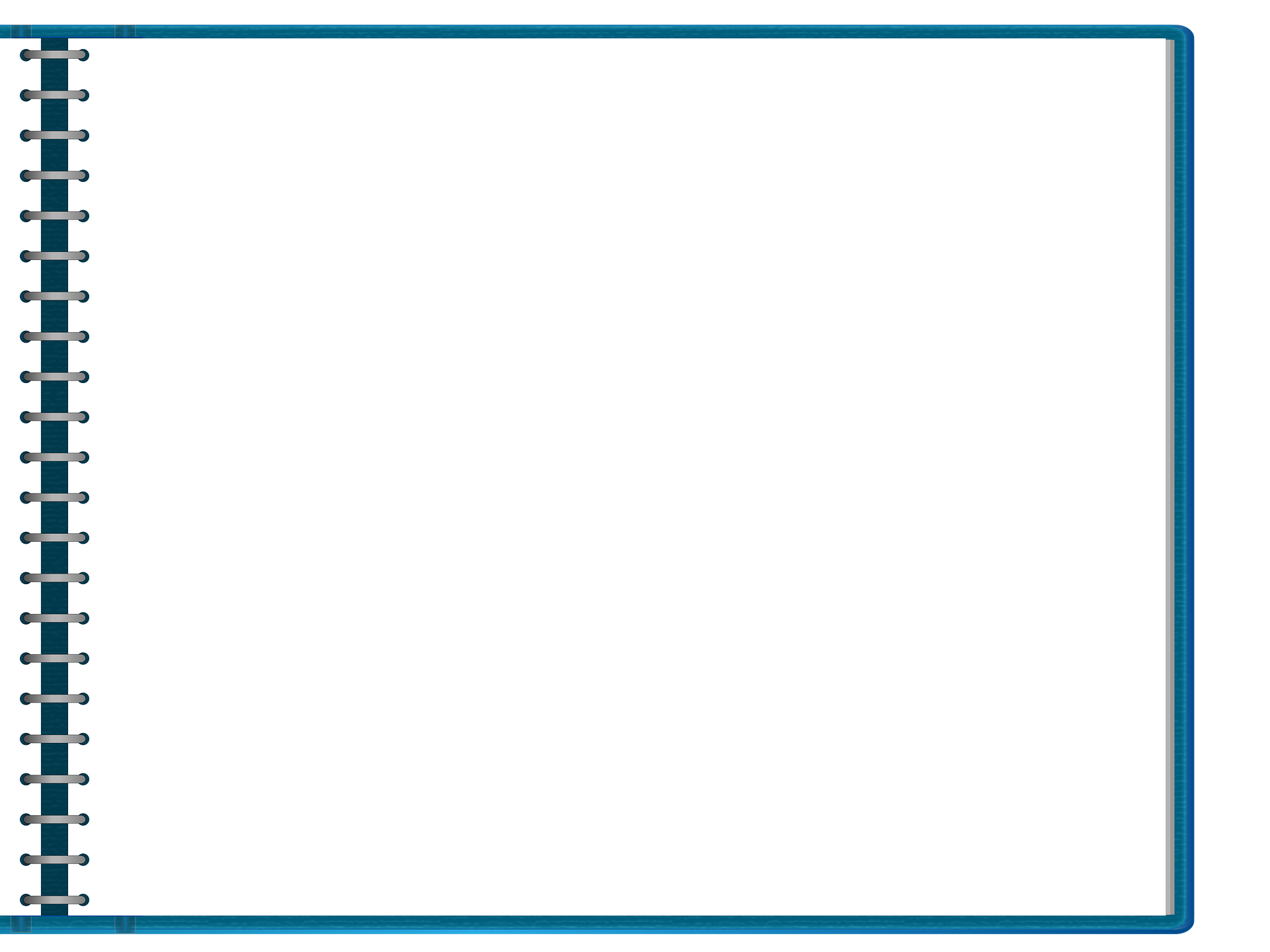 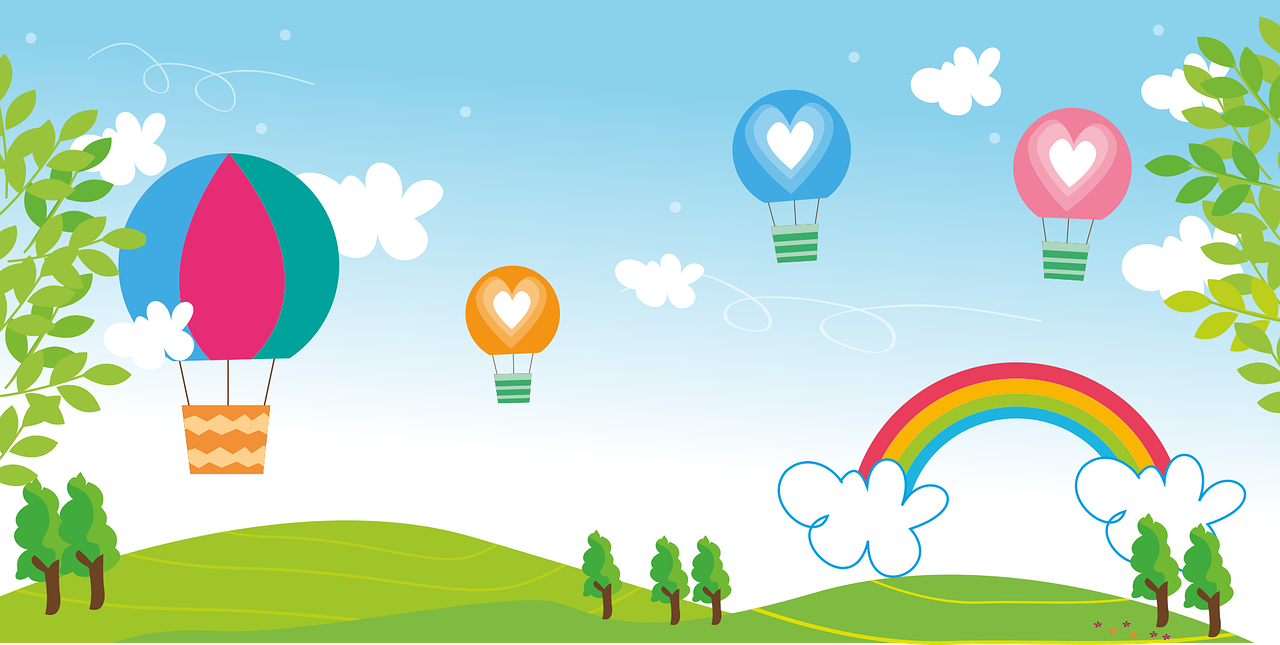 Trò chơi:
Chọn quả
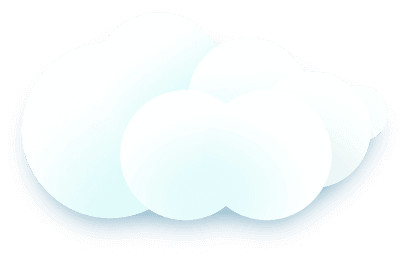 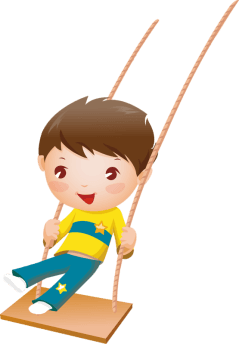 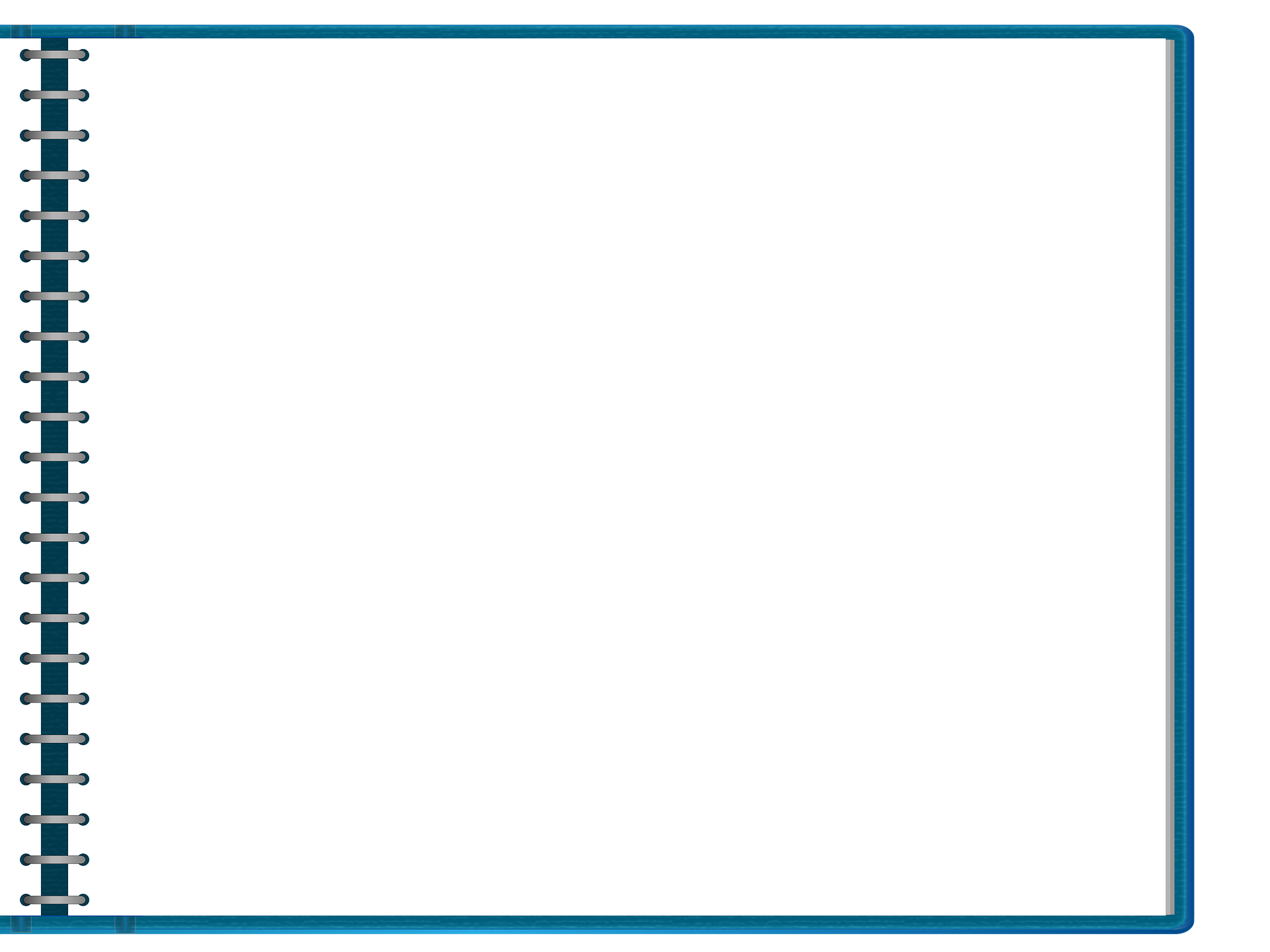 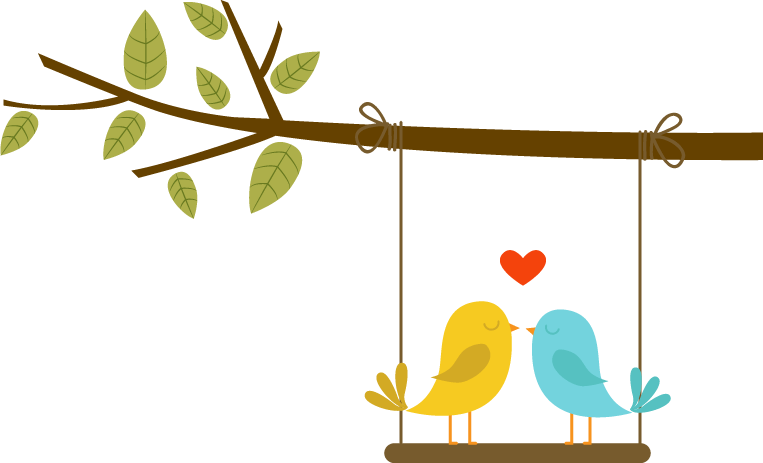 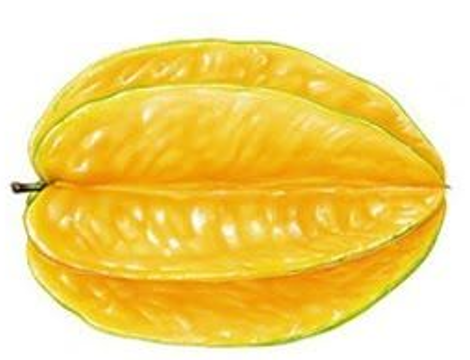 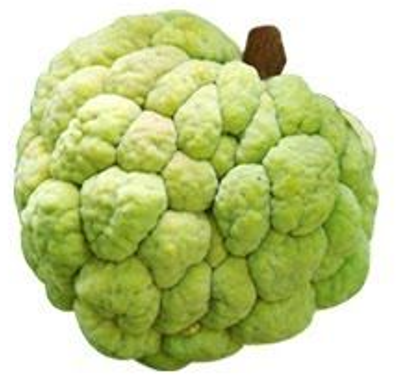 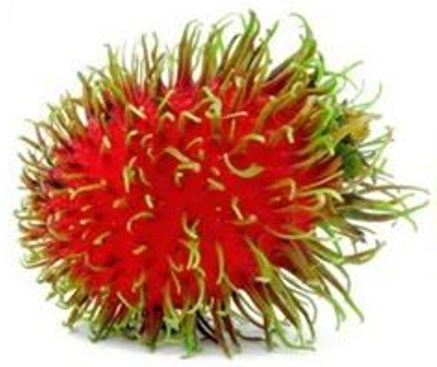 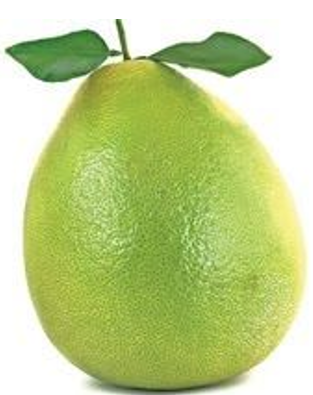 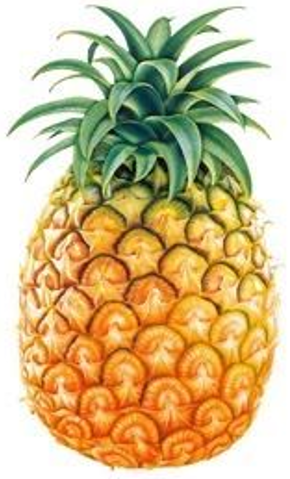 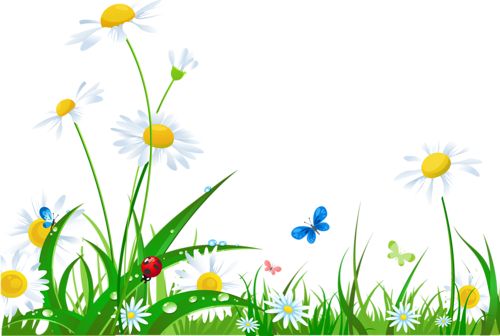 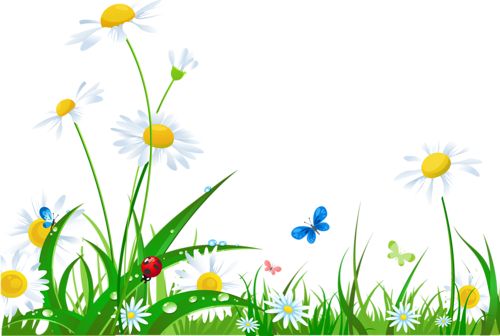 Bài mới
[Speaker Notes: HS chọn quả bất kì. GV nhấn vào quả để đến câu hỏi trong câu chuyện “Mèo con bị lạc”.]
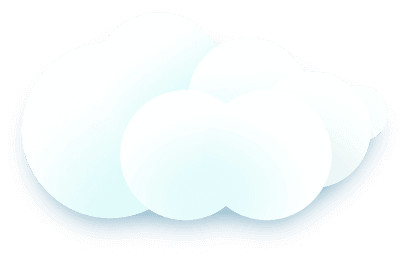 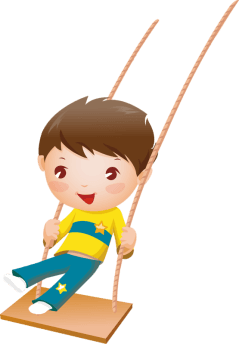 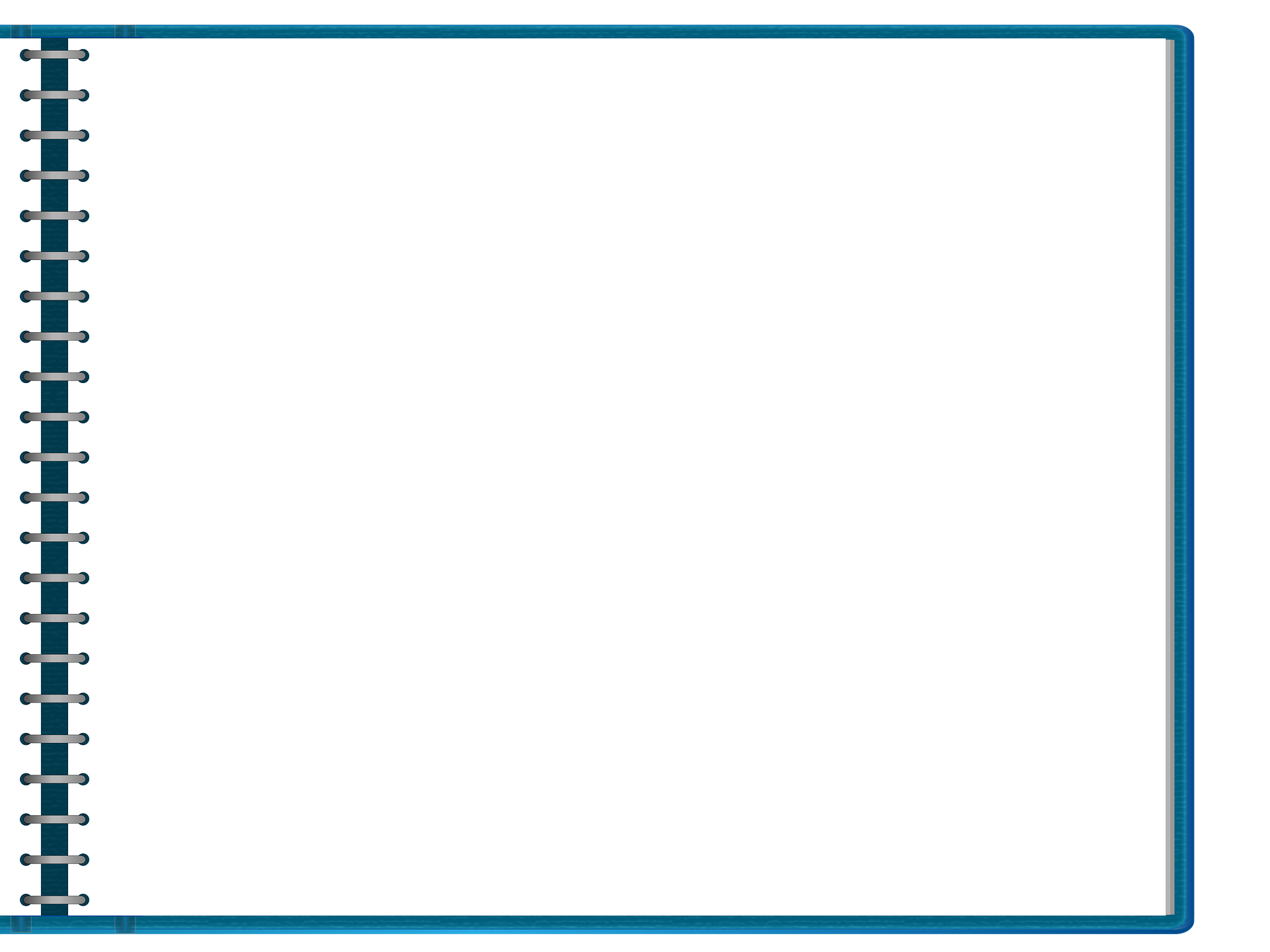 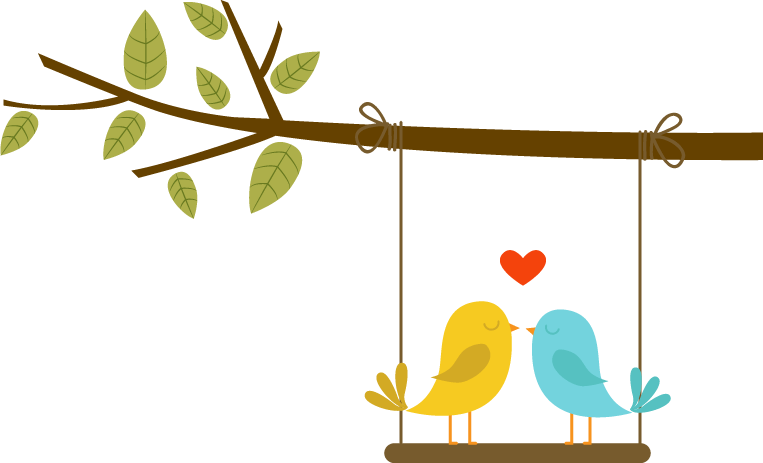 Trong câu chuyện “Mèo con bị lạc”, khi thấy mèo con bị lạc, chị thỏ đã làm gì?
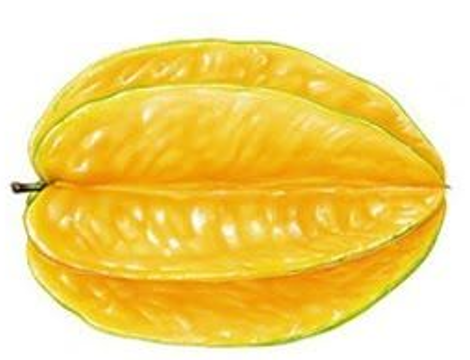 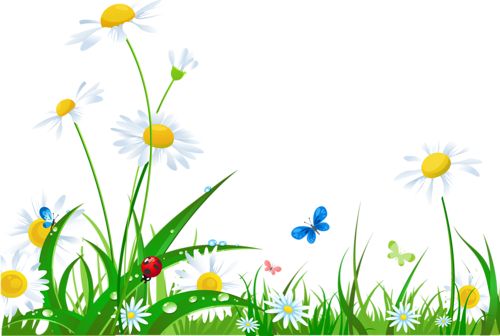 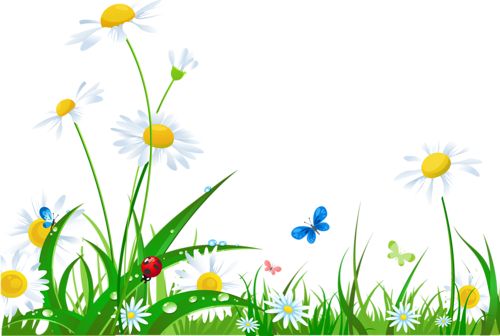 [Speaker Notes: Nhấn vào quả khế để quay về.]
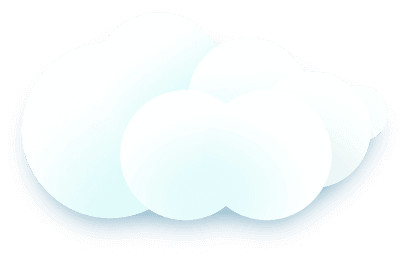 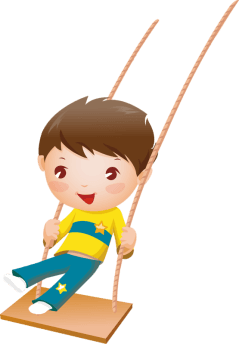 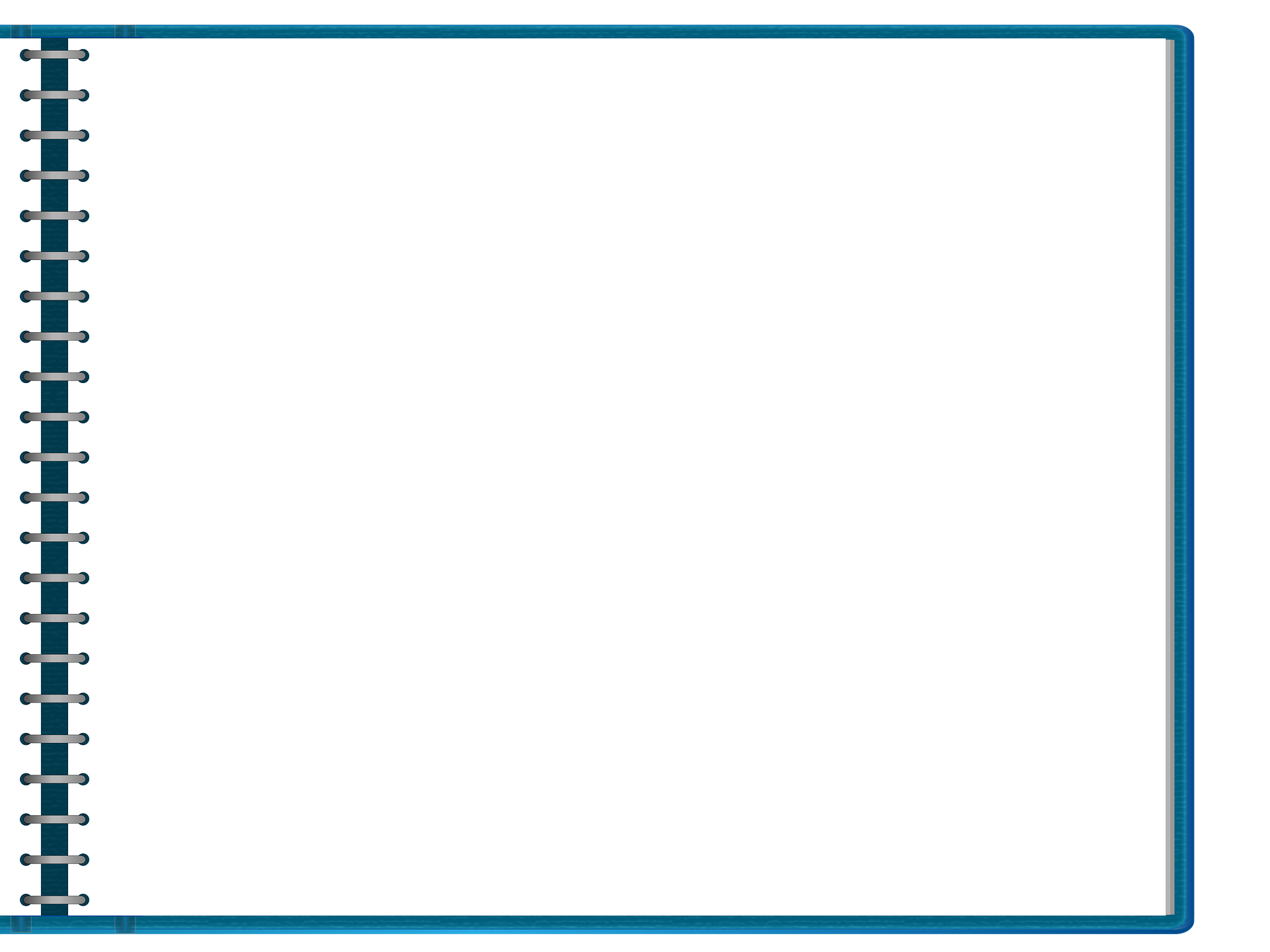 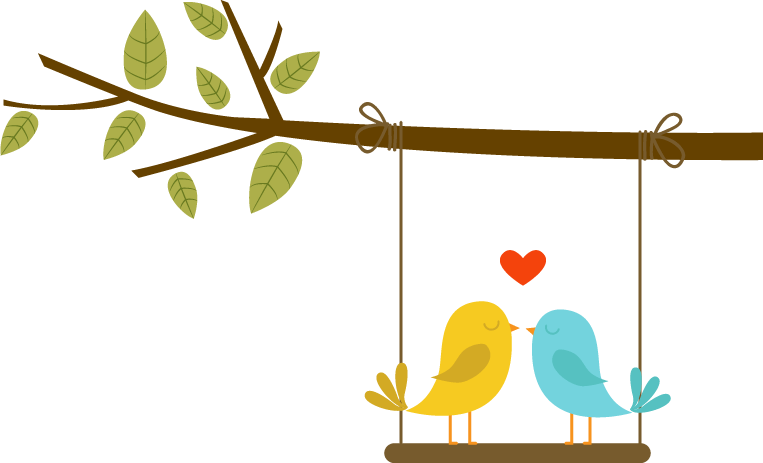 Trong câu chuyện “Mèo con bị lạc”, chị thỏ định cho mèo ăn gì?
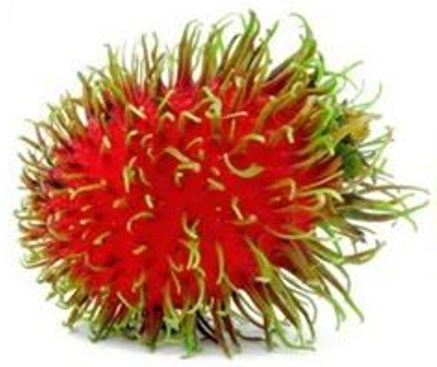 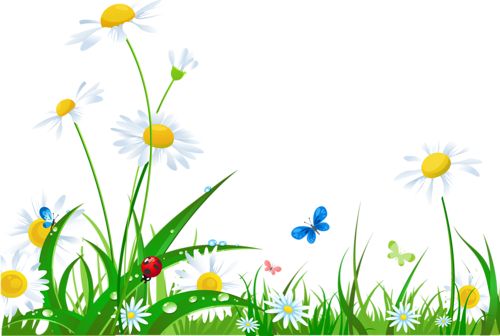 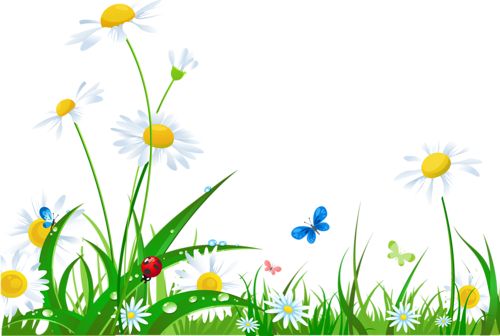 [Speaker Notes: Nhấn vào quả chôm chôm để quay về.]
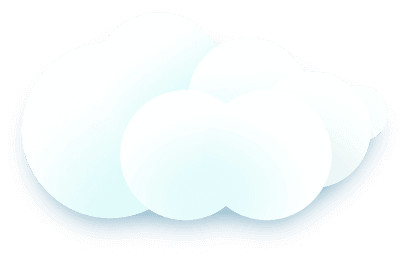 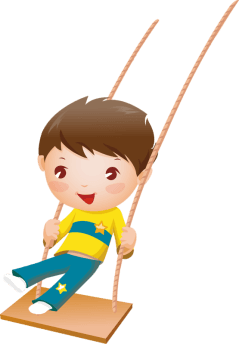 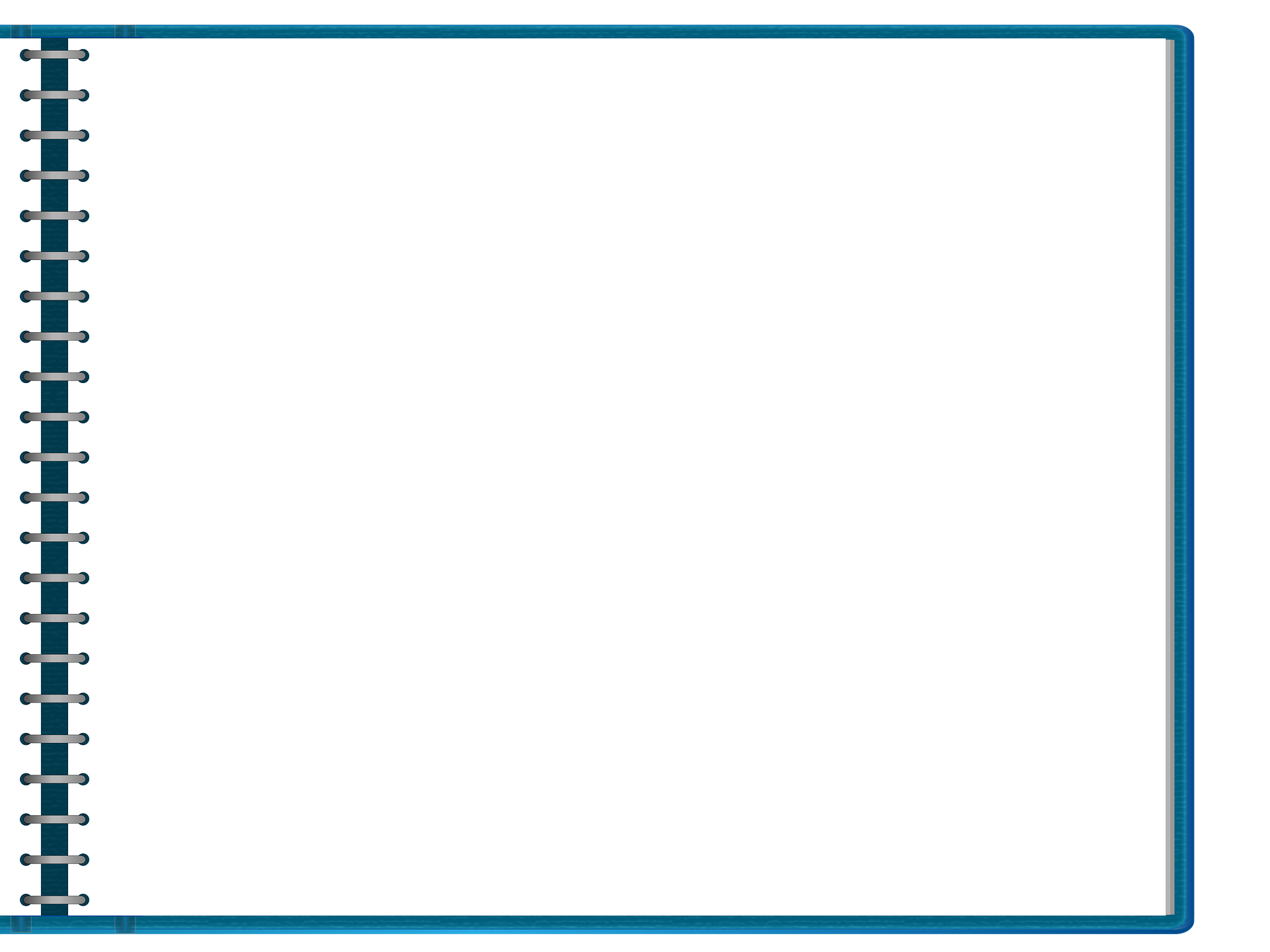 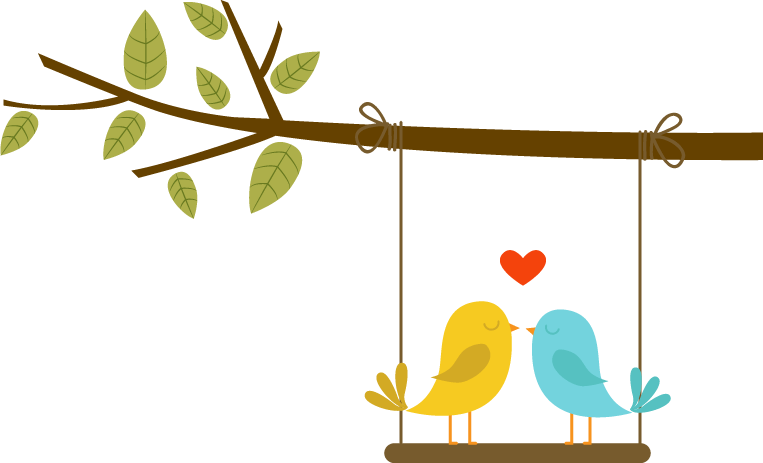 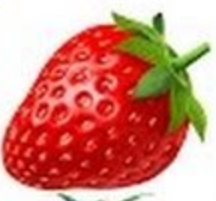 Trong câu chuyện “Mèo con bị lạc”, chú nhím nói gì với mèo?
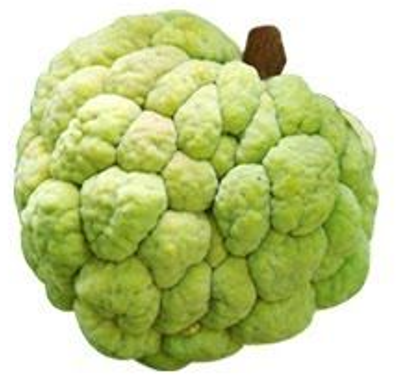 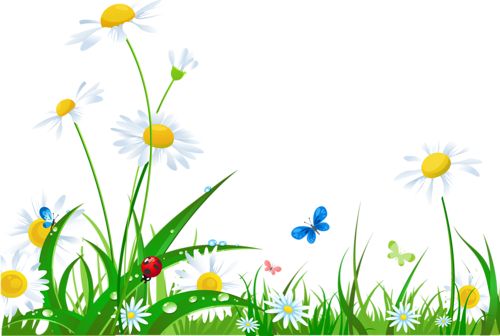 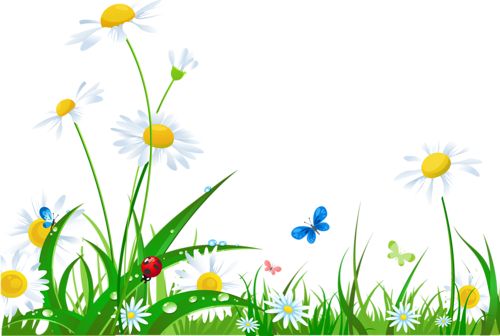 [Speaker Notes: Nhấn vào quả na để quay về.]
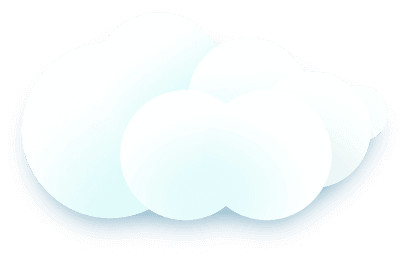 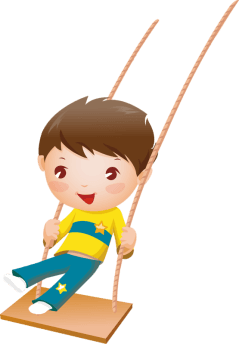 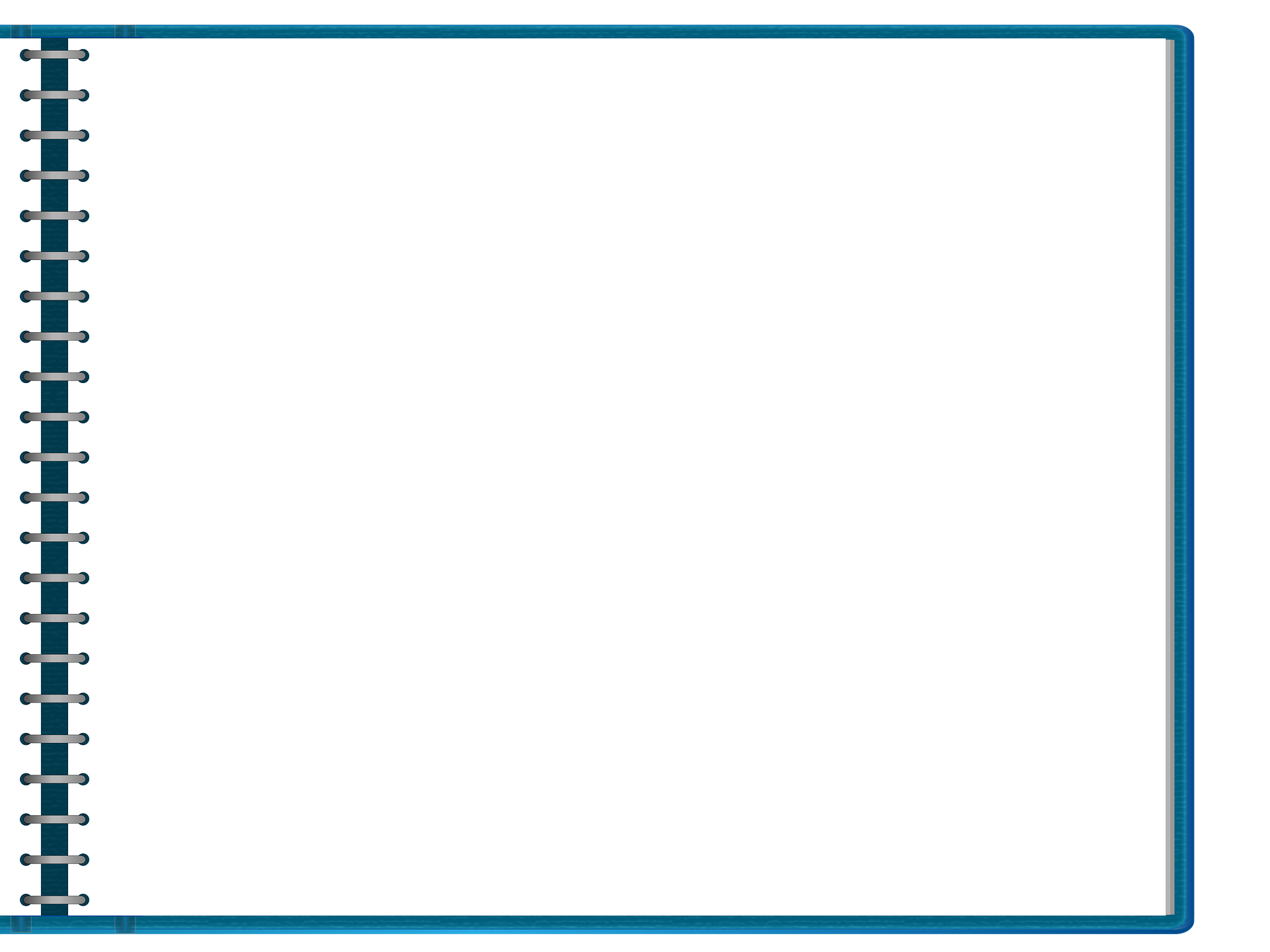 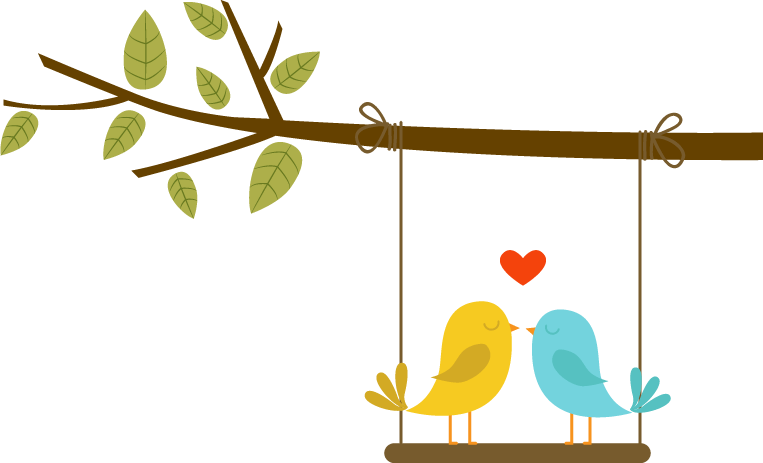 Trong câu chuyện “Mèo con bị lạc”, bác cú đã làm gì để giúp mèo con trở về nhà?
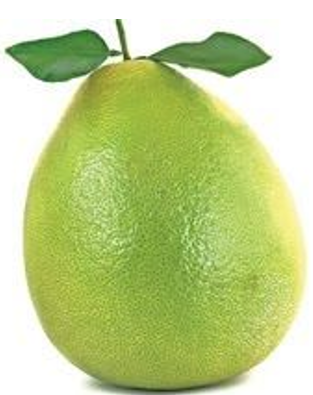 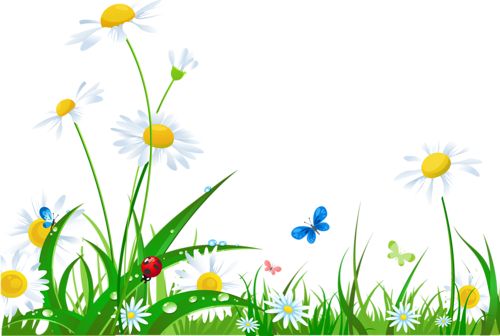 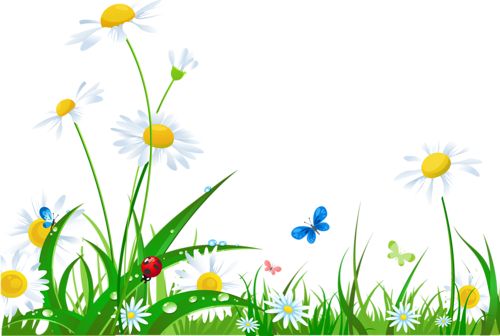 [Speaker Notes: Nhấn vào quả bưởi để quay về.]
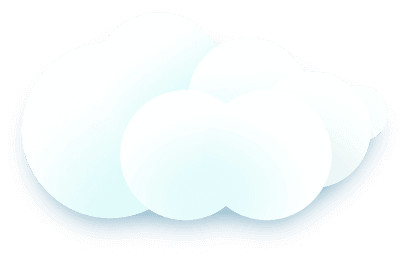 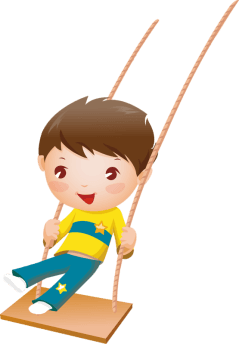 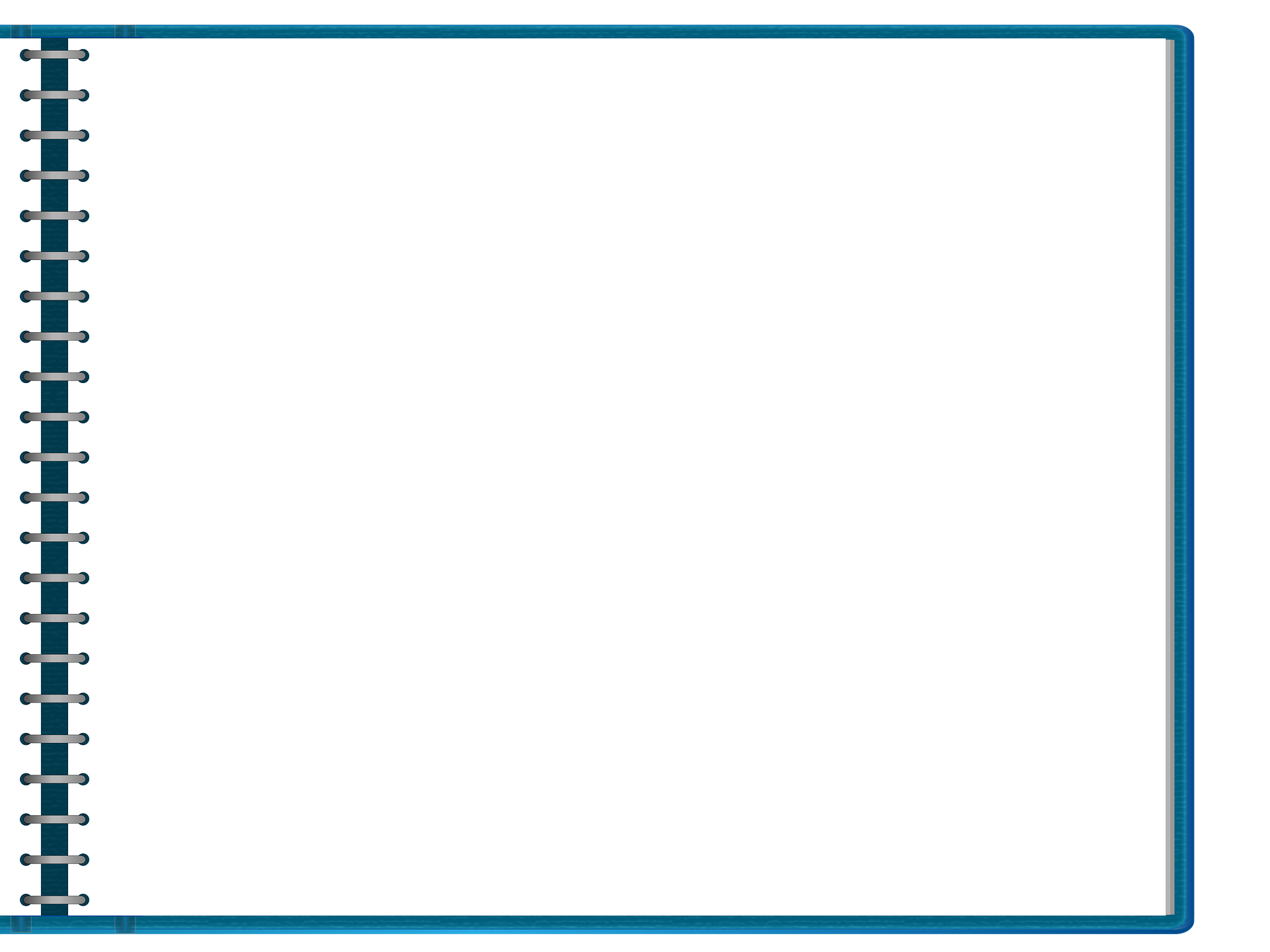 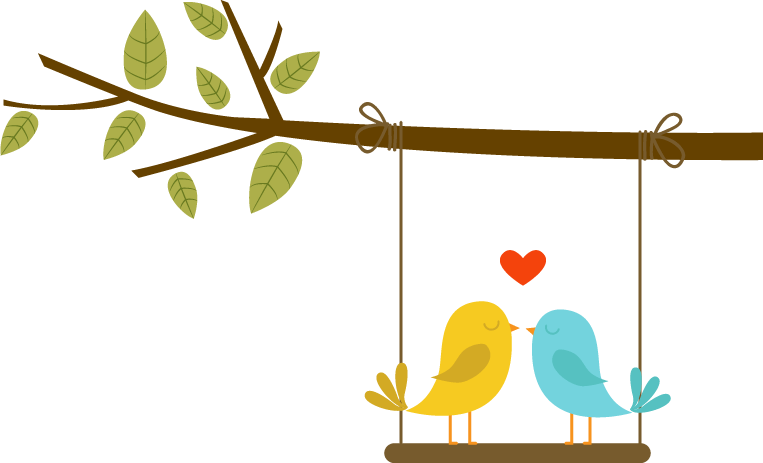 Câu chuyện “Mèo con bị lạc”, kết thúc ra sao?
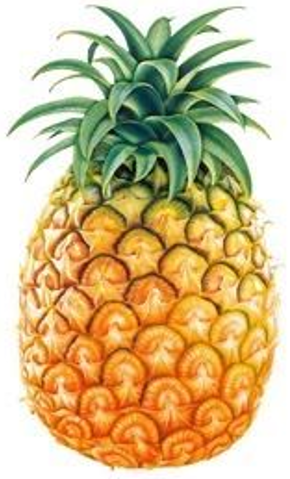 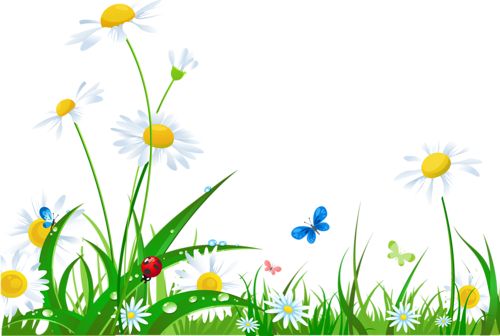 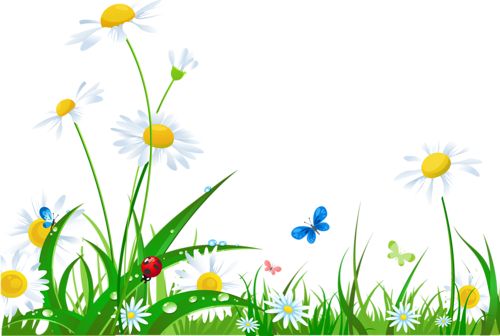 [Speaker Notes: Nhấn vào quả khóm để quay về.]
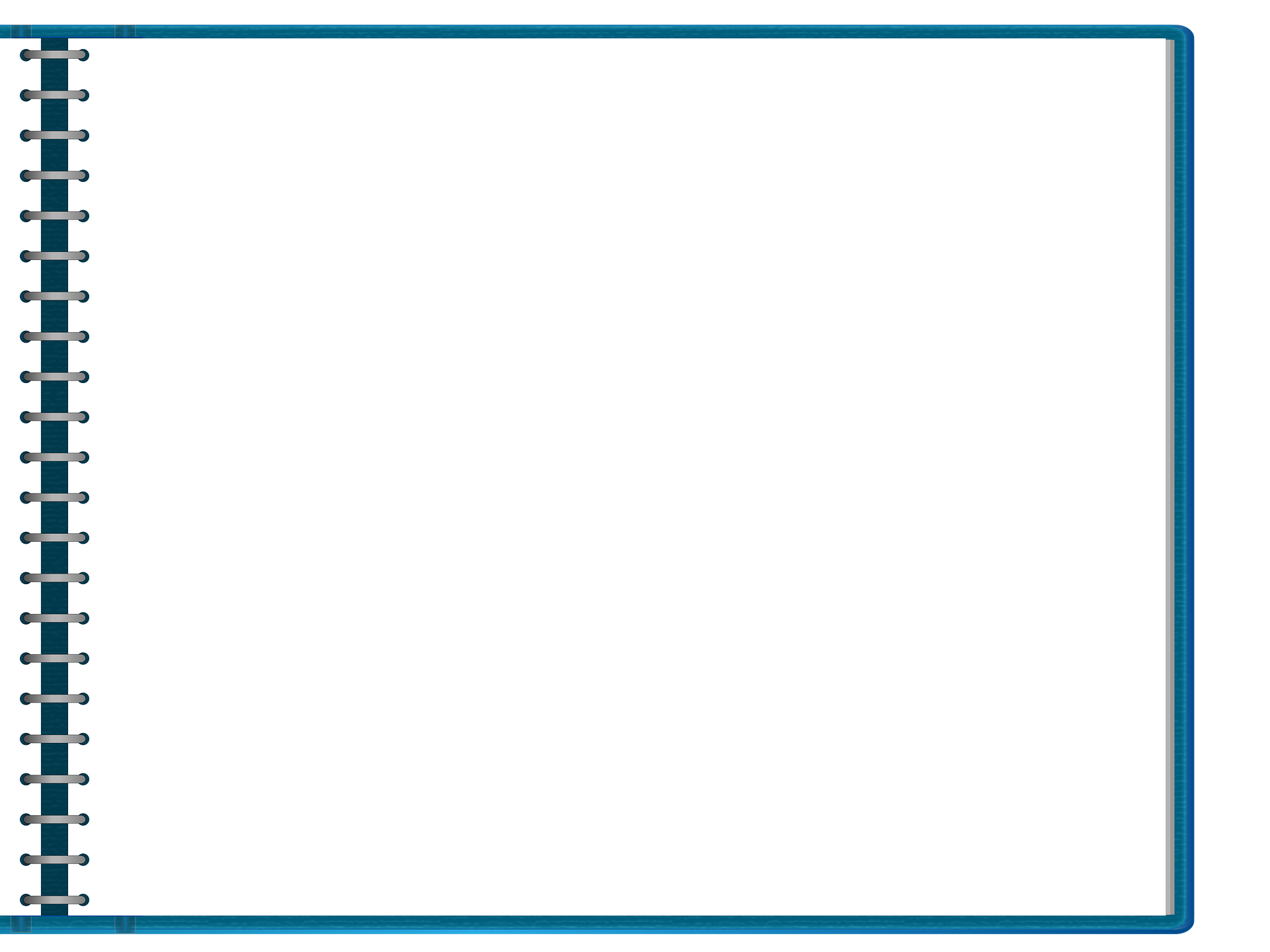 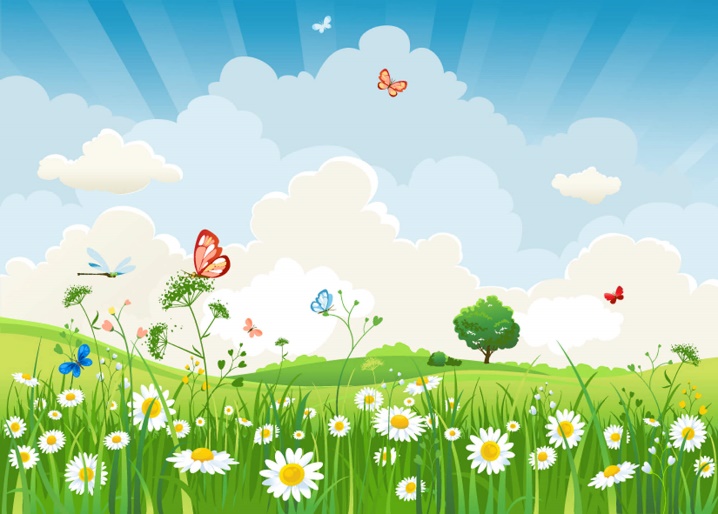 Bài 116: 
Kể chuyện Cây khế
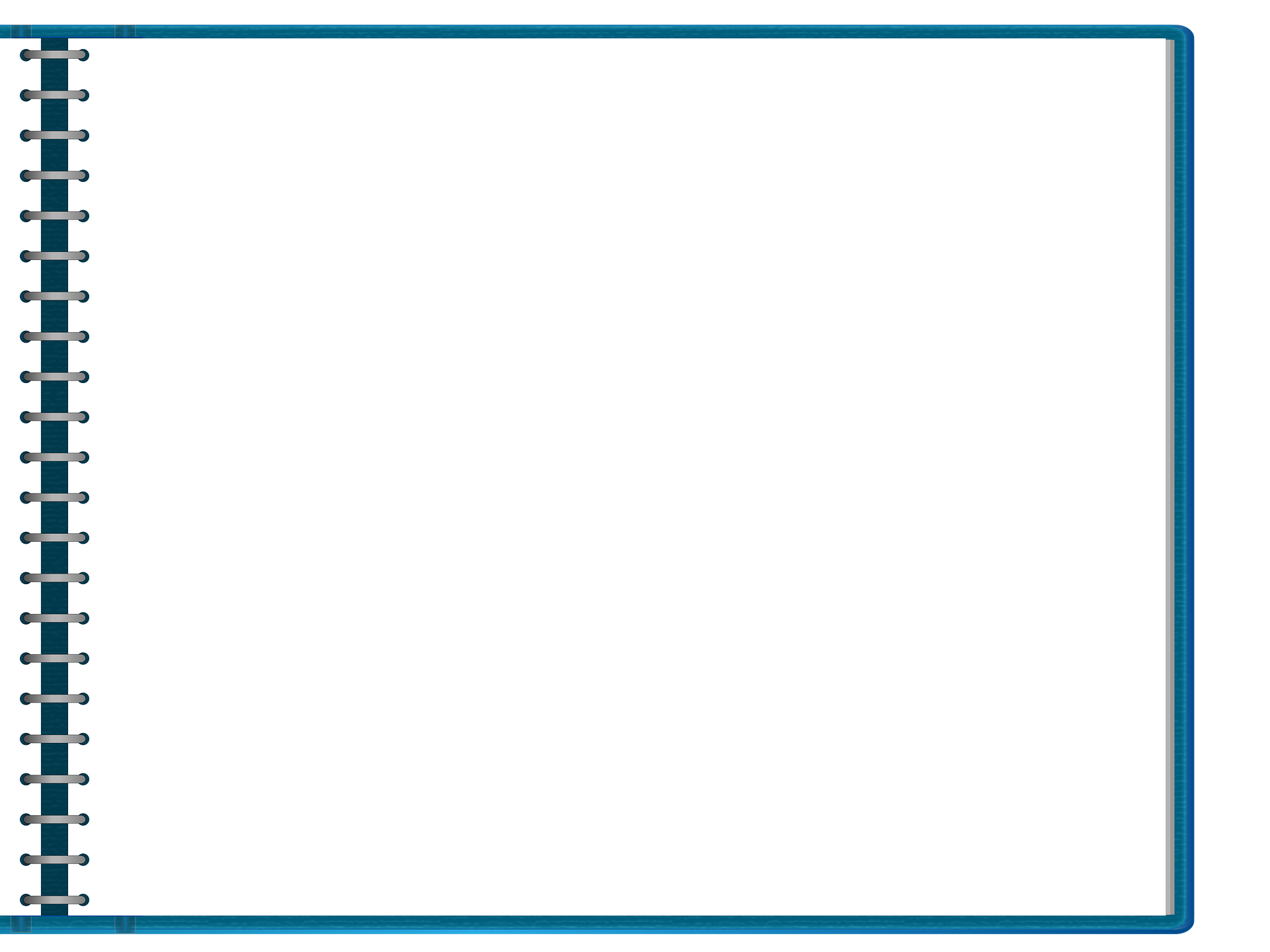 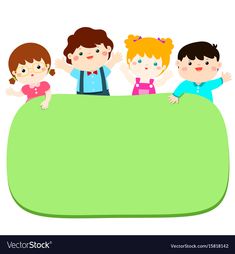 Nghe kể chuyện
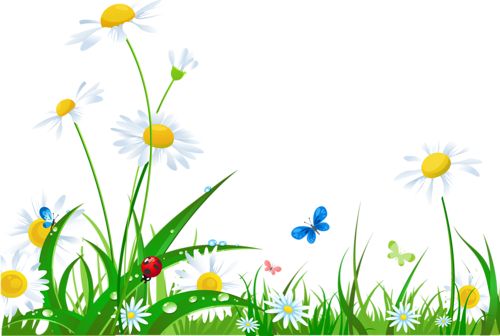 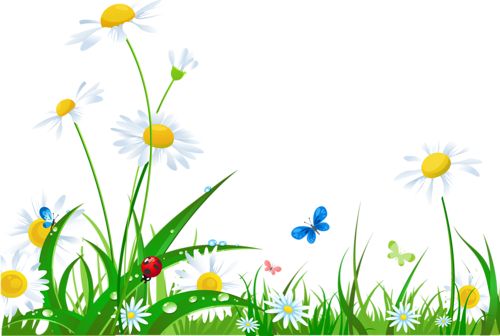 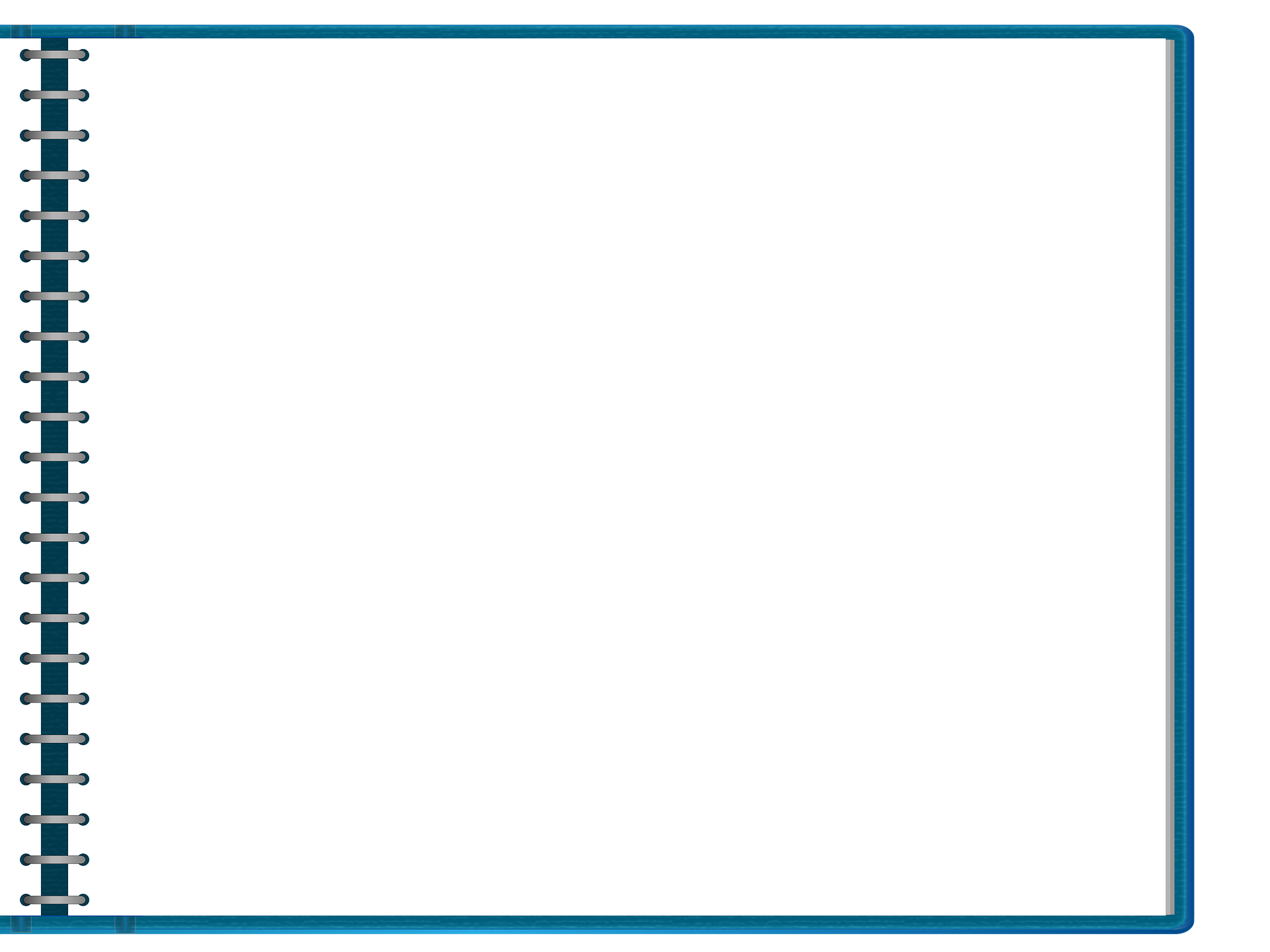 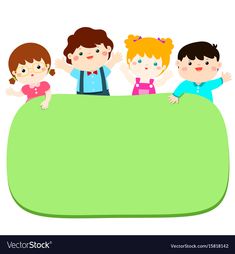 Trả lời câu hỏi theo tranh
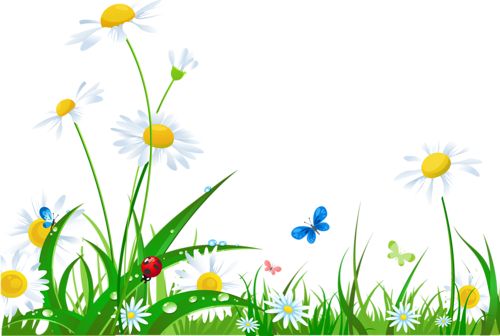 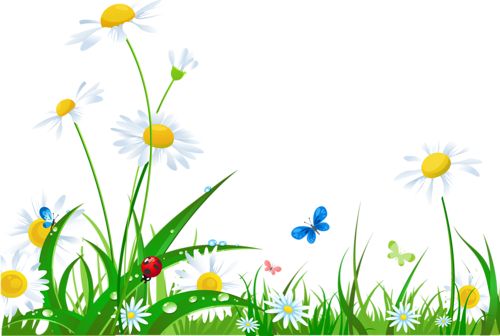 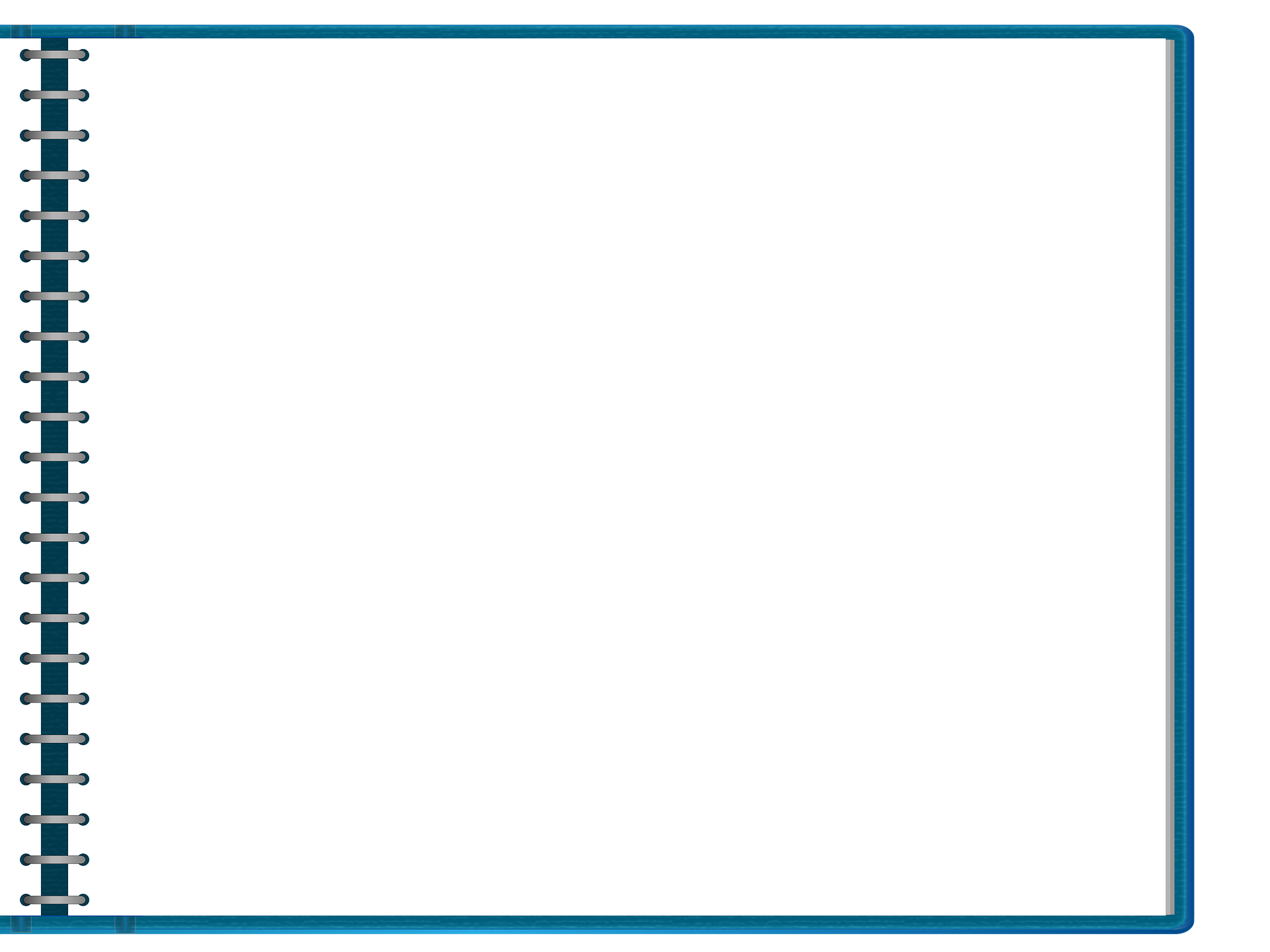 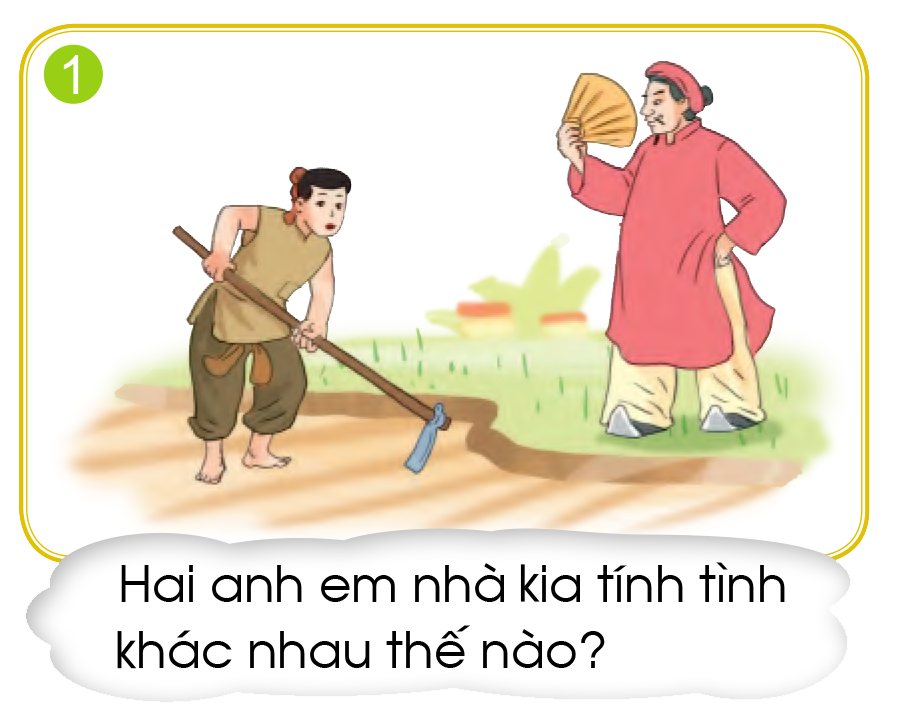 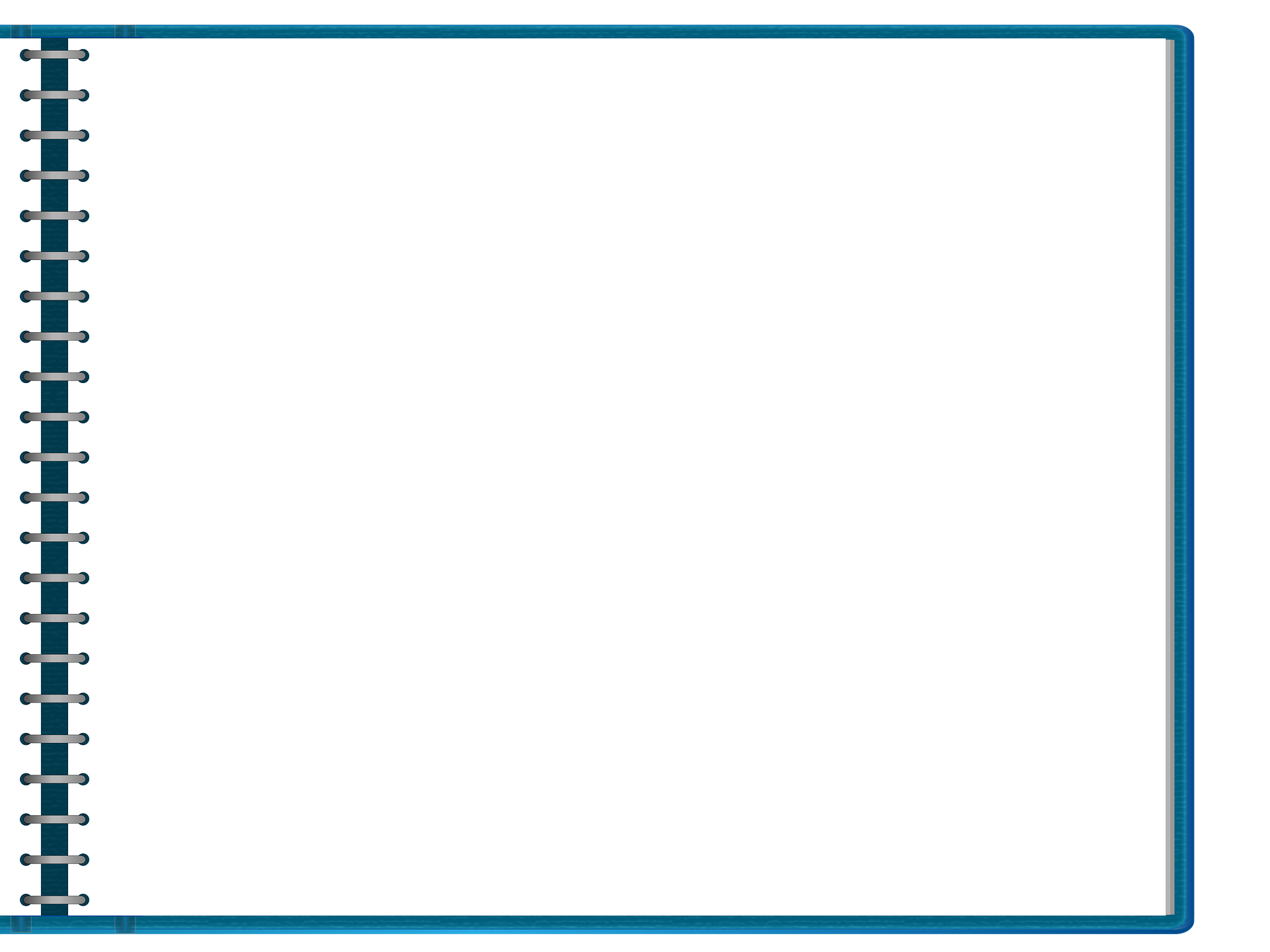 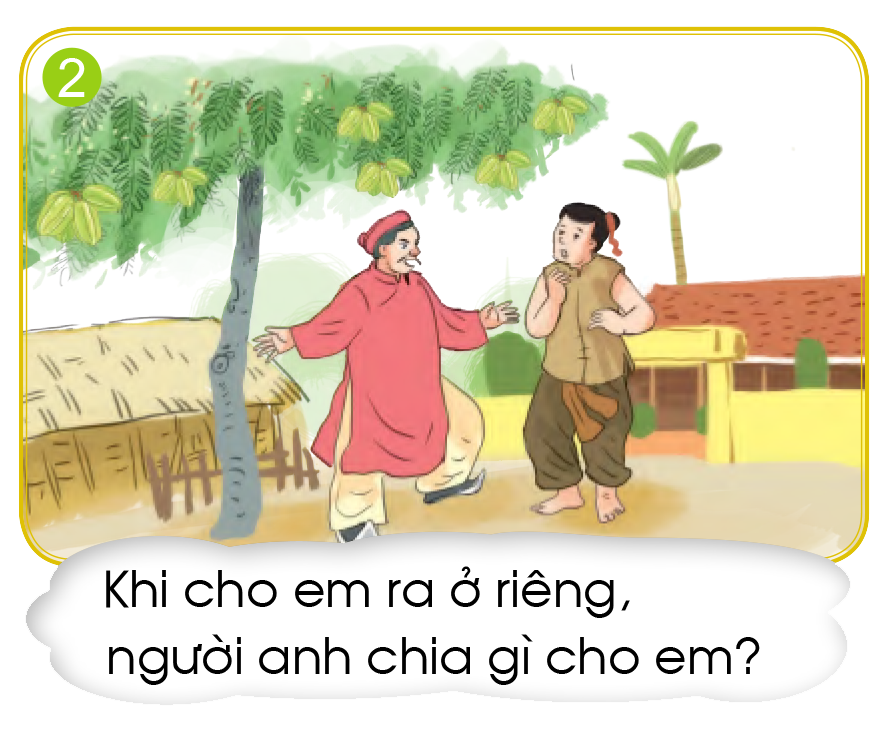 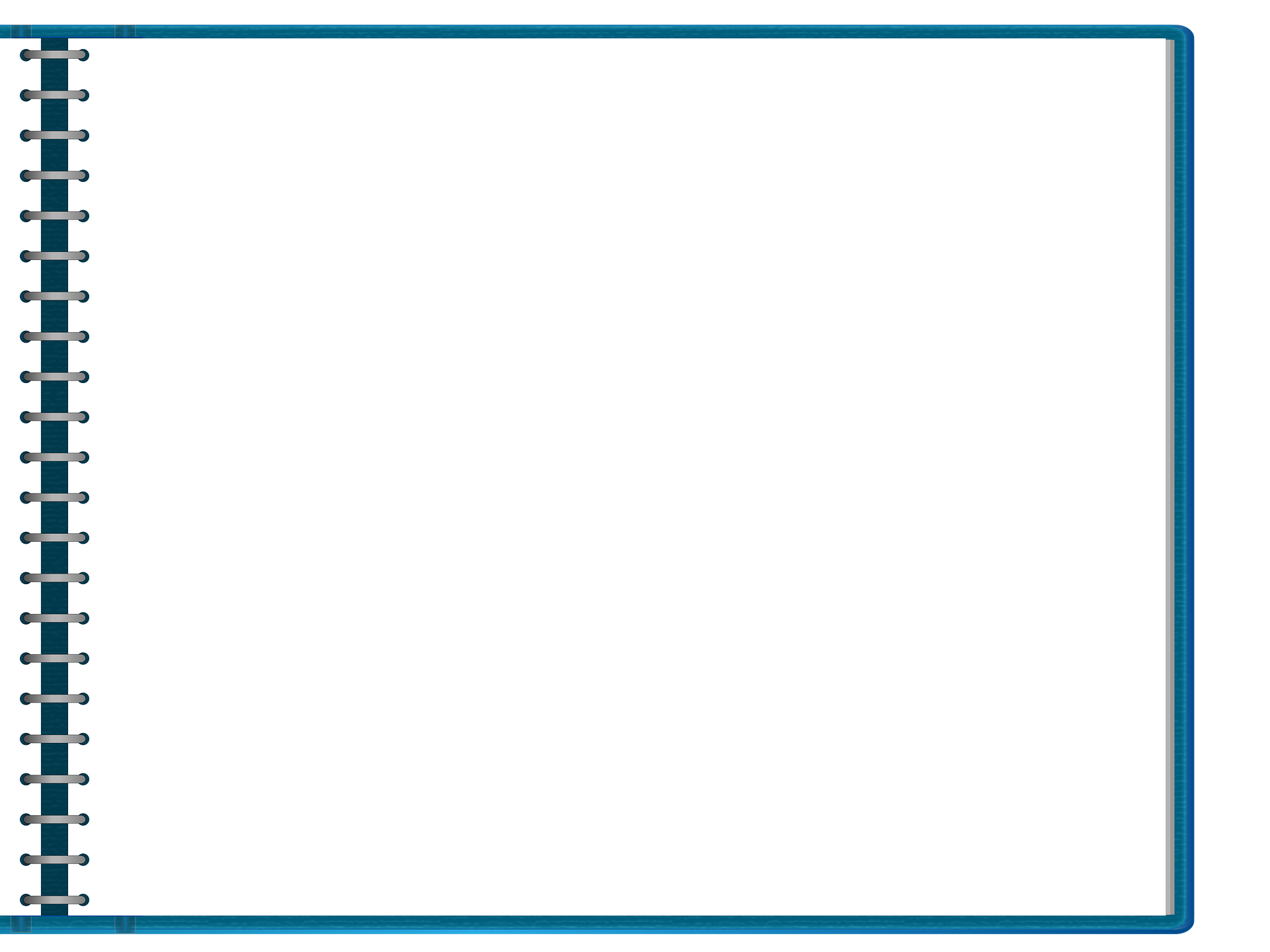 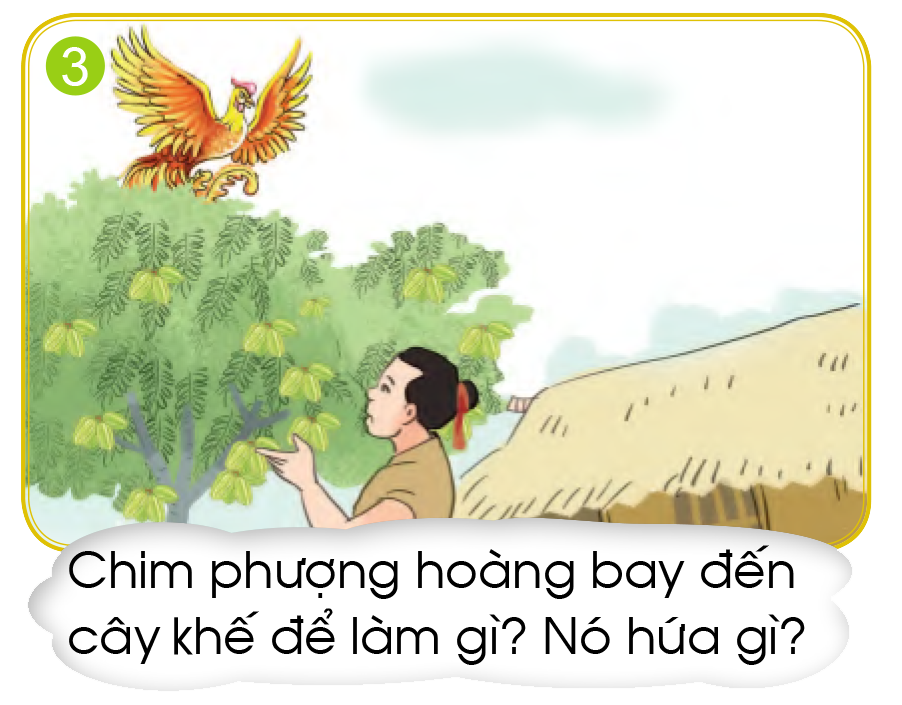 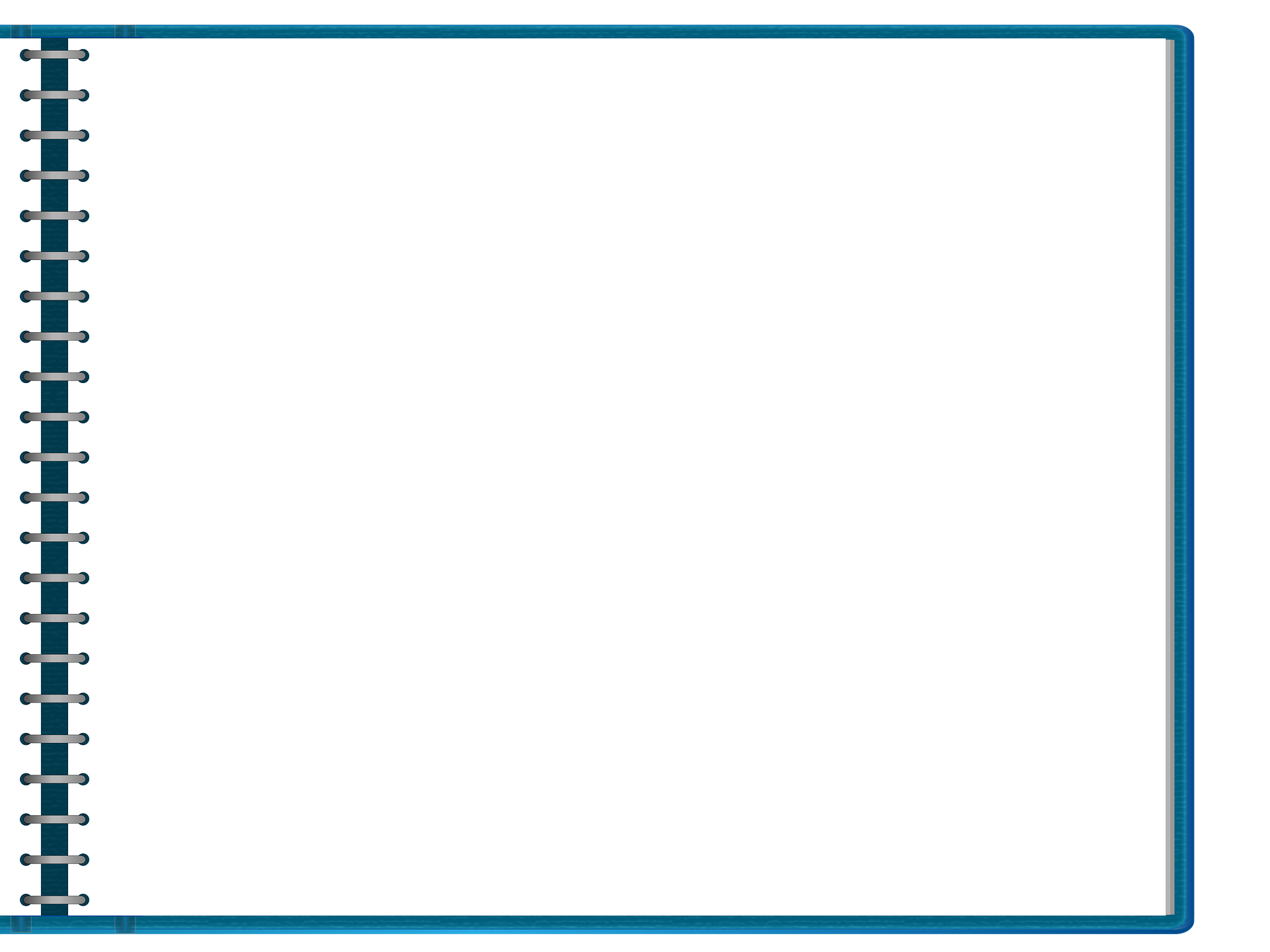 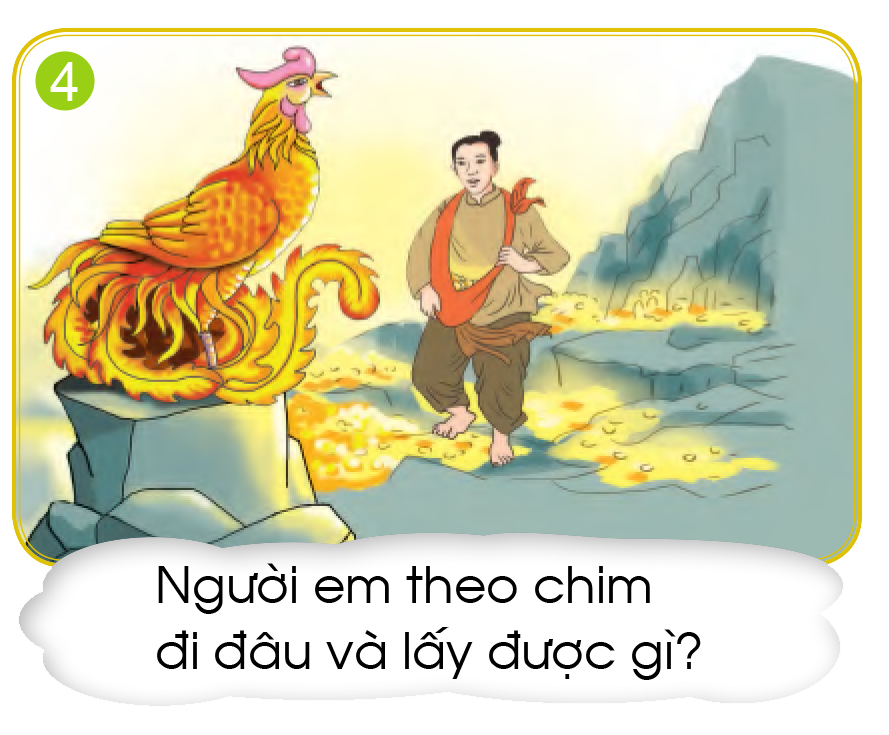 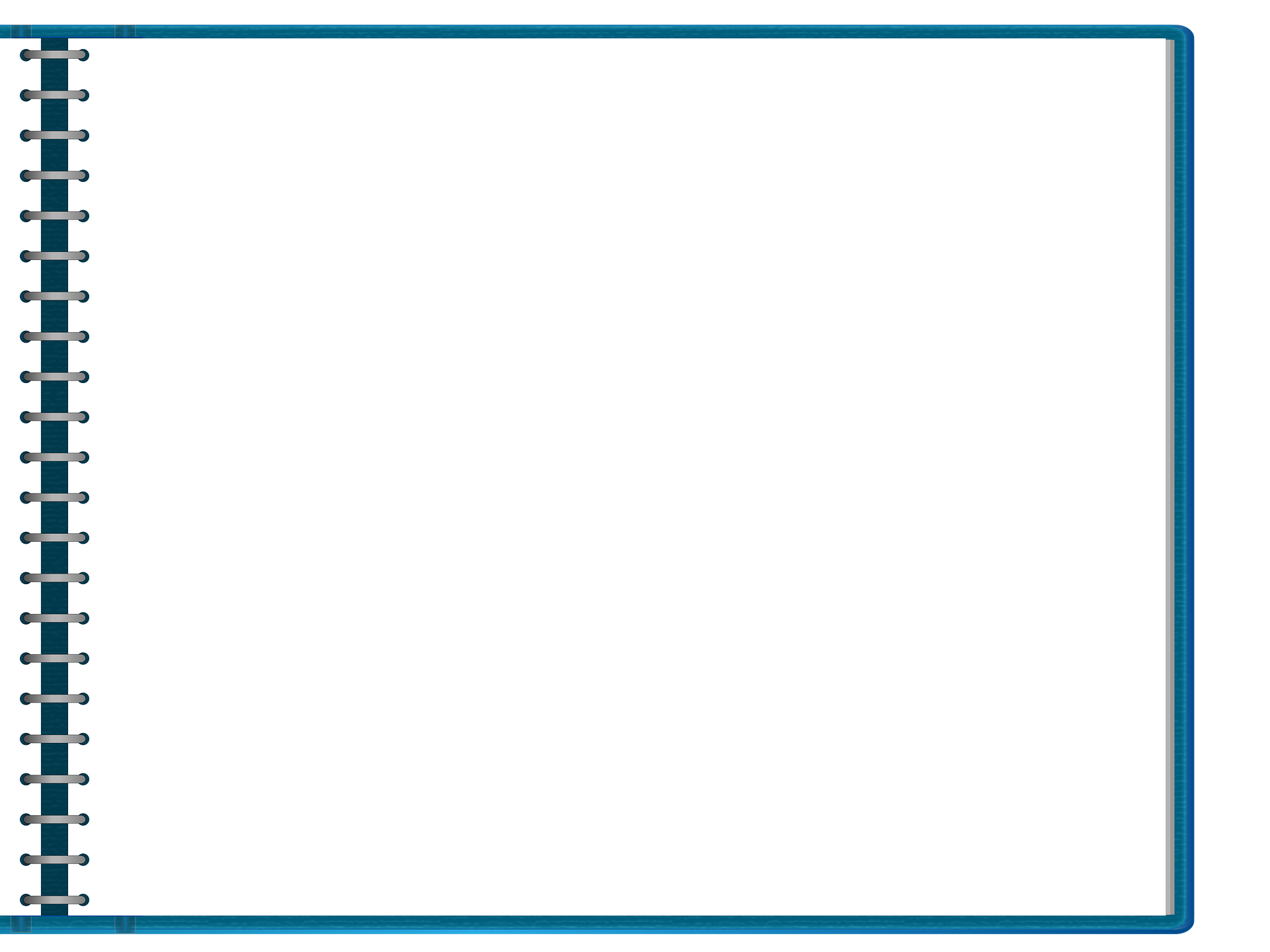 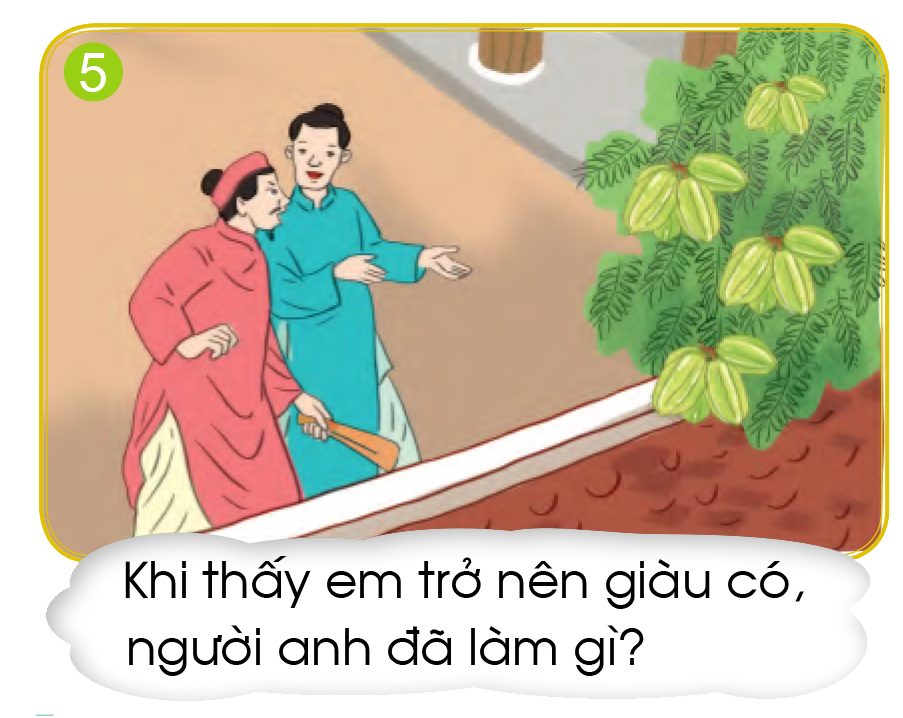 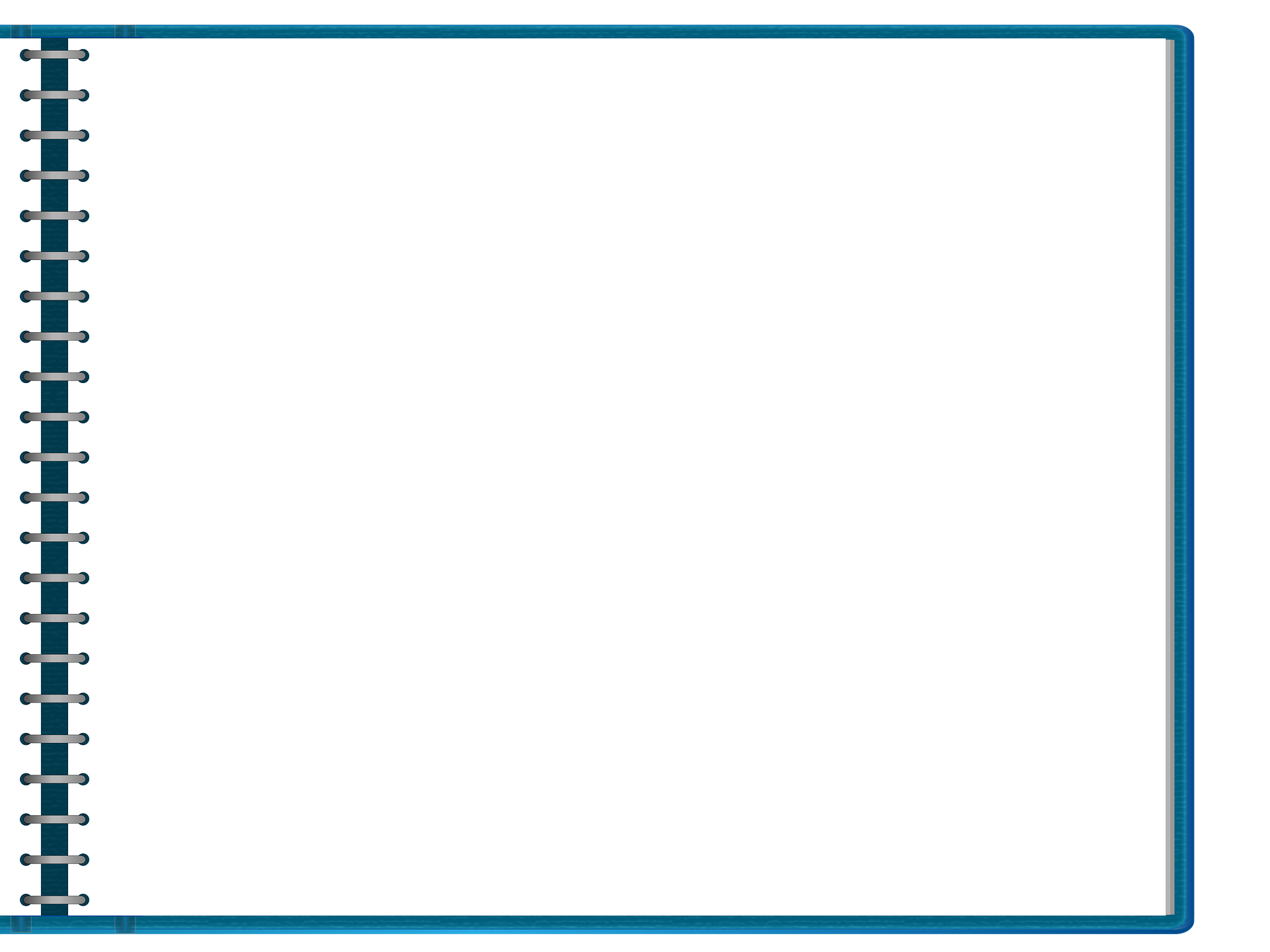 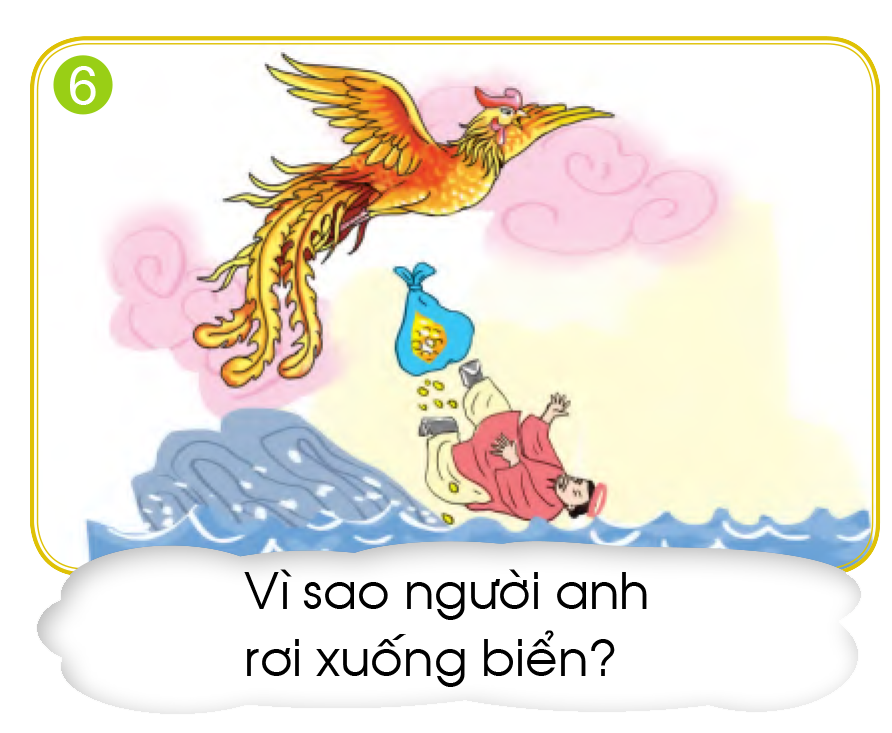 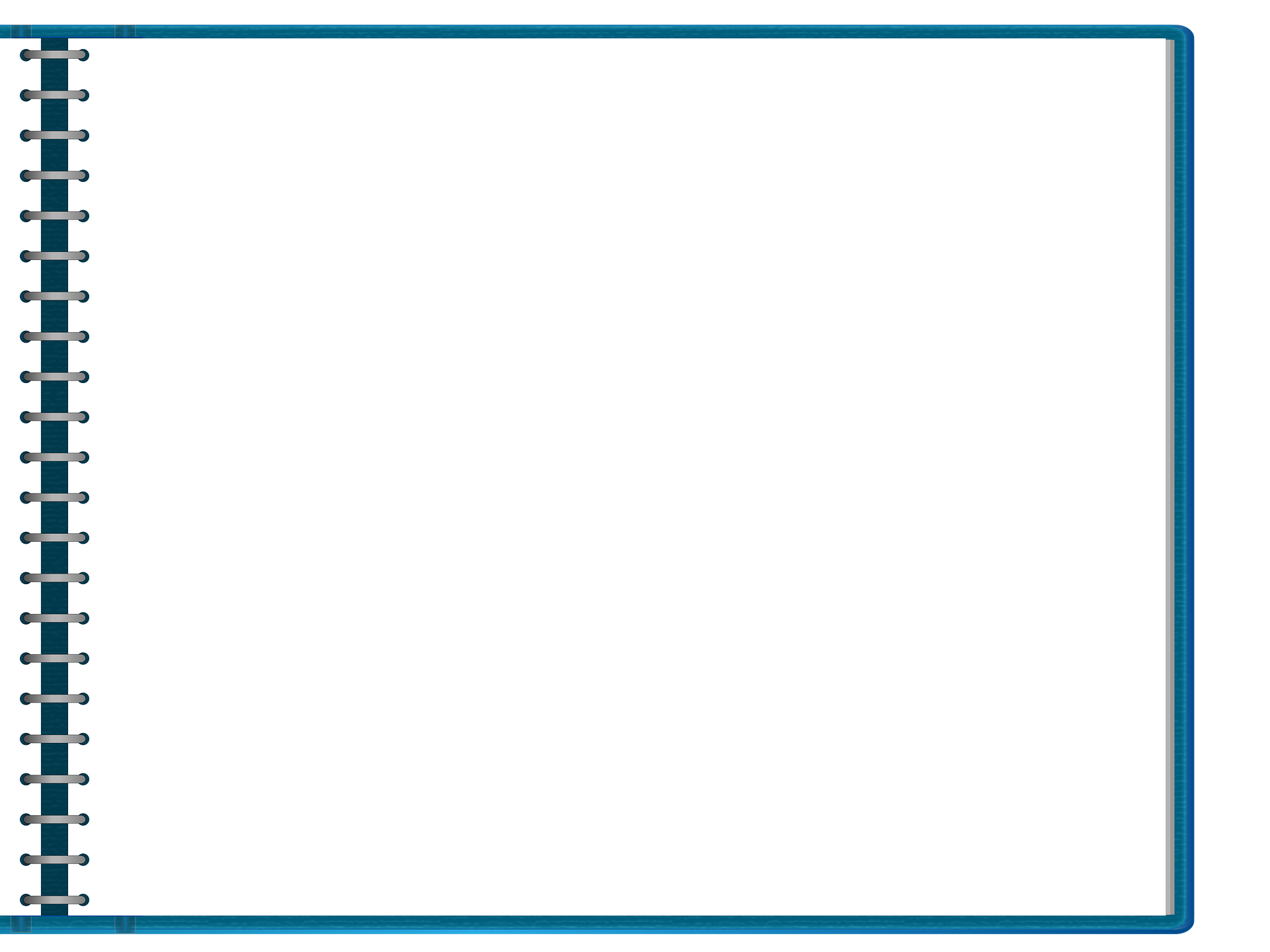 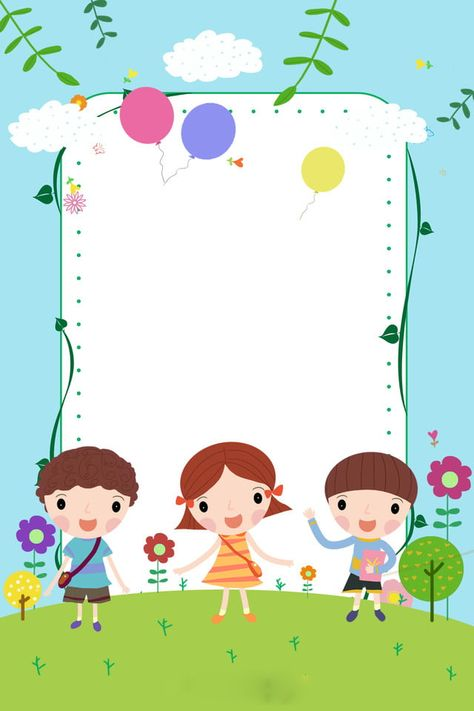 THƯ GIÃN
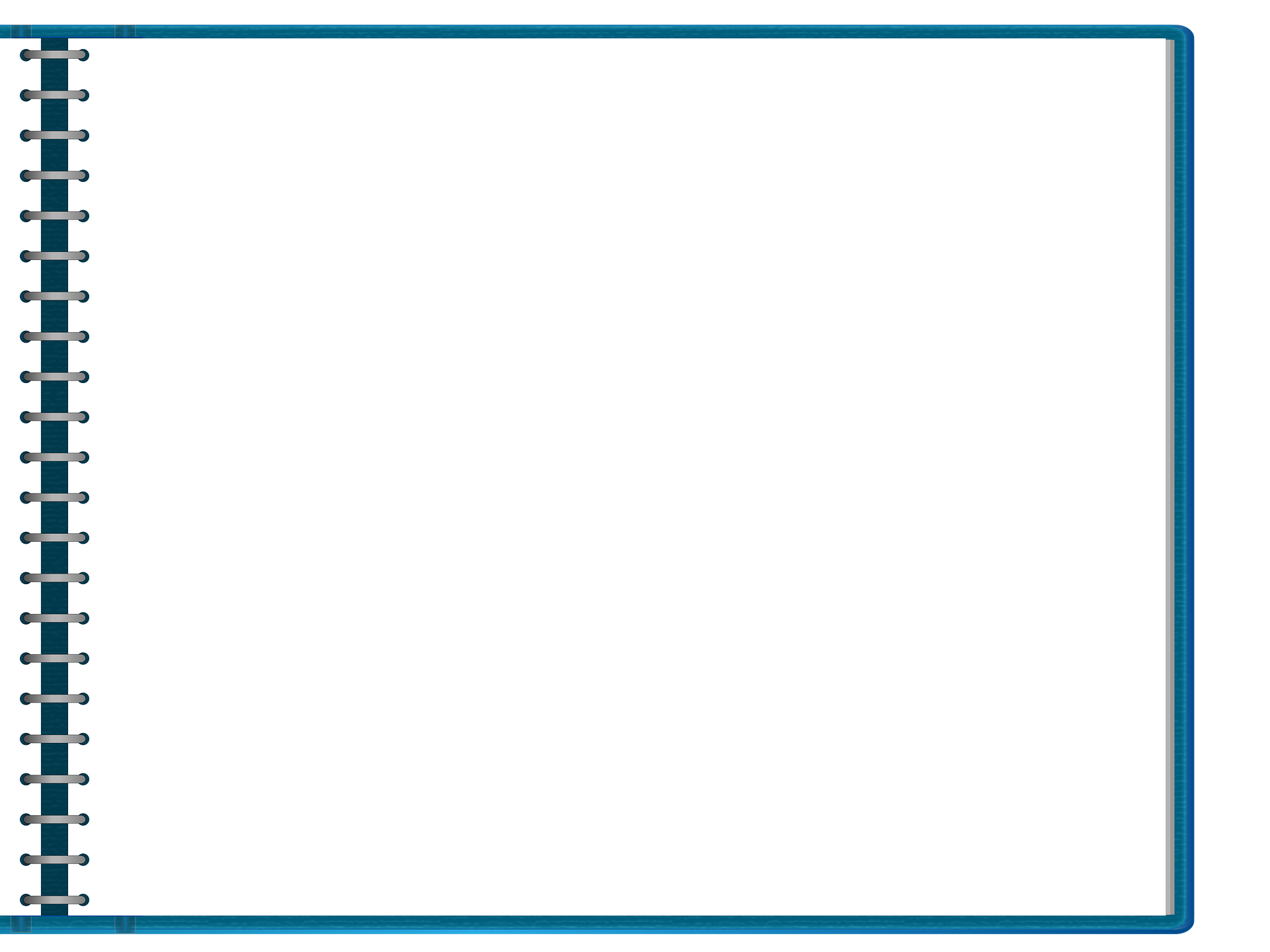 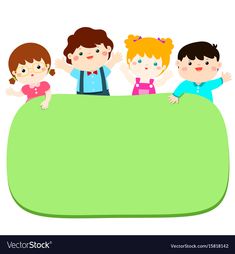 Kể chuyện theo tranh
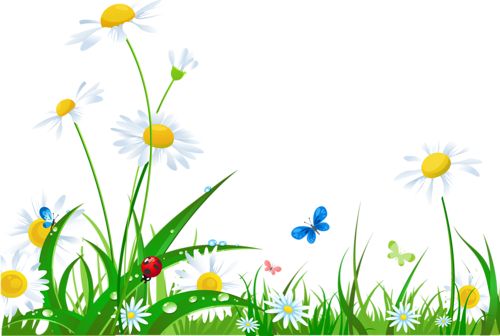 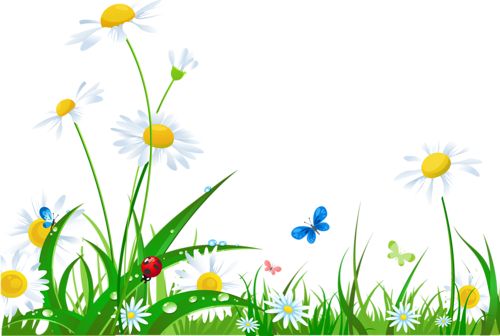 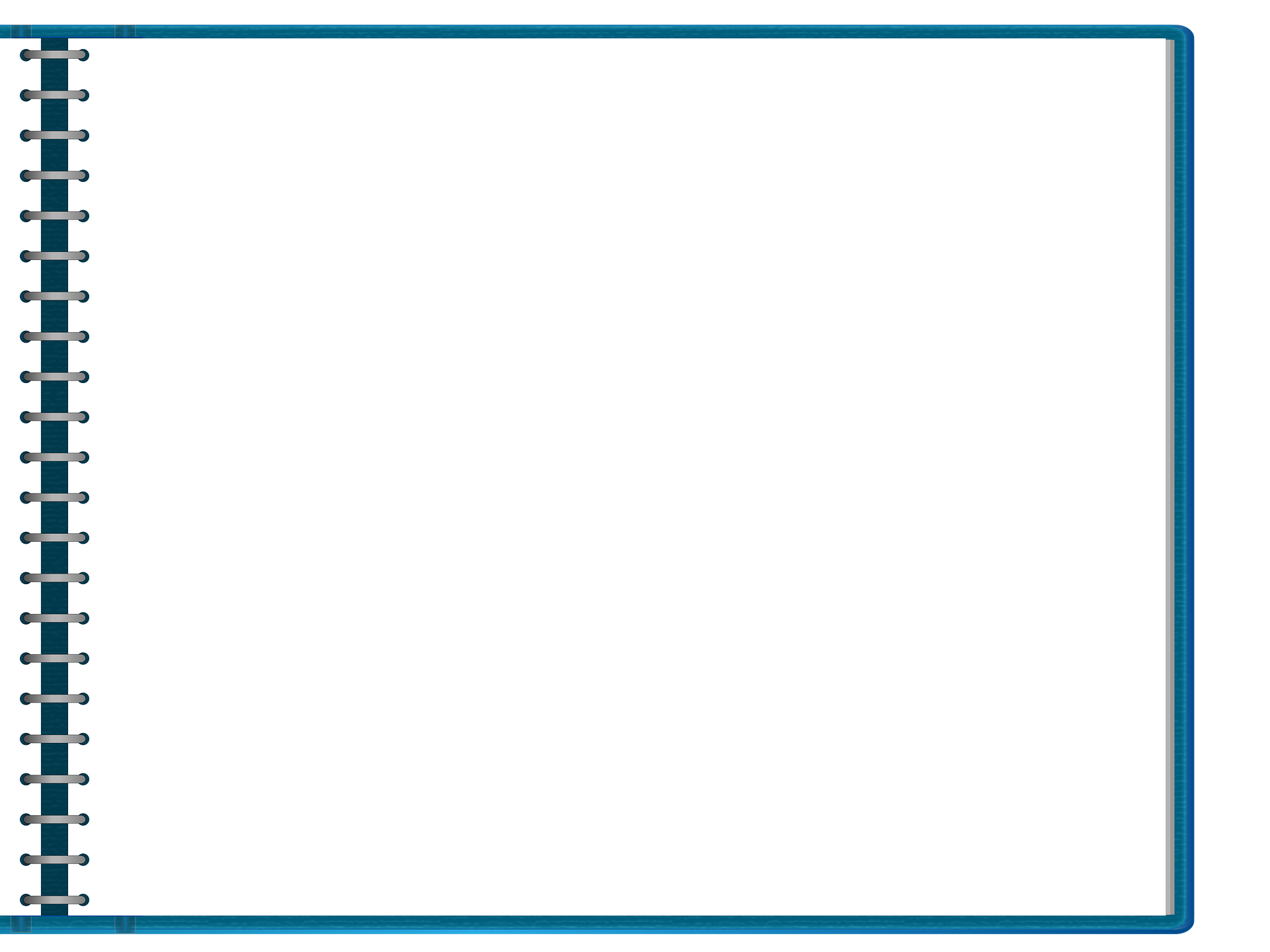 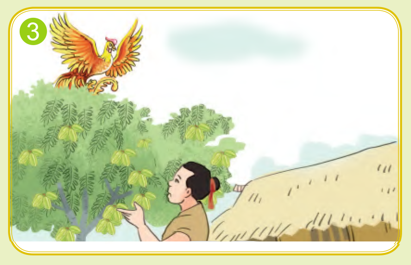 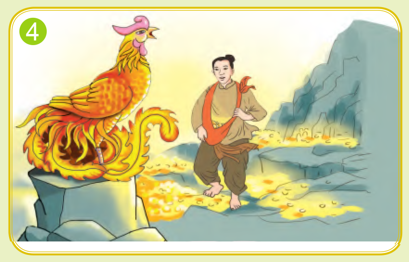 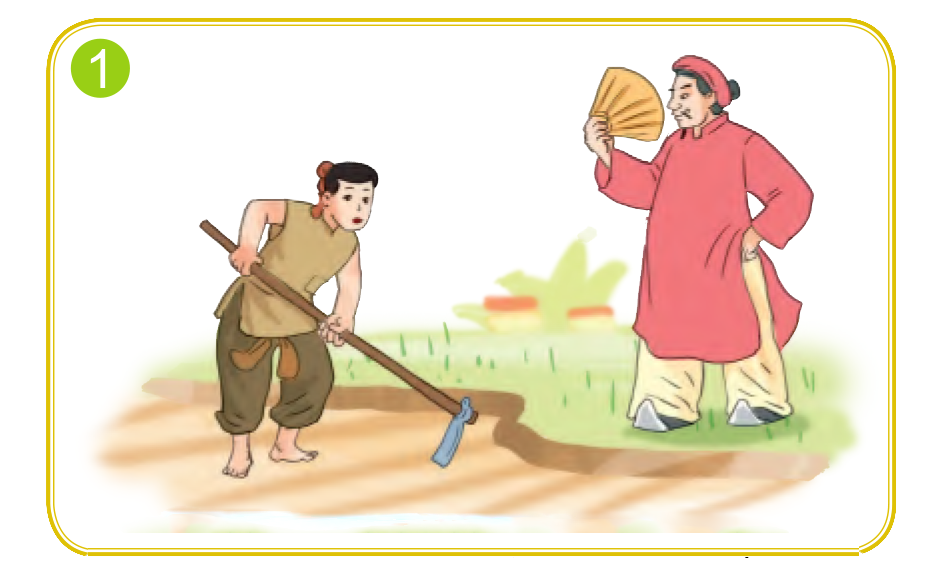 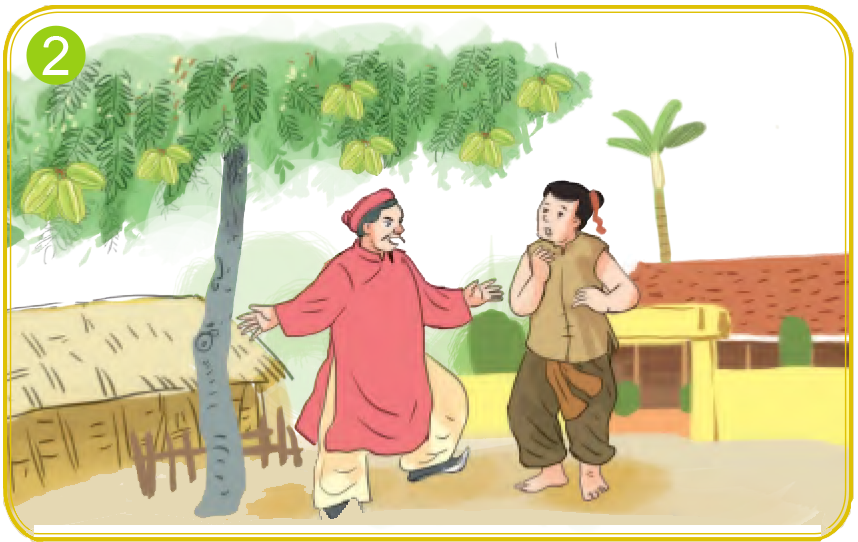 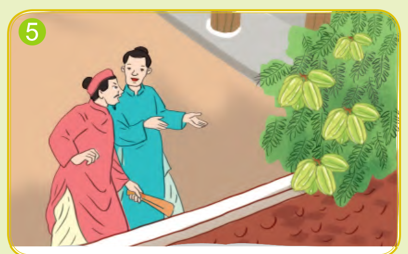 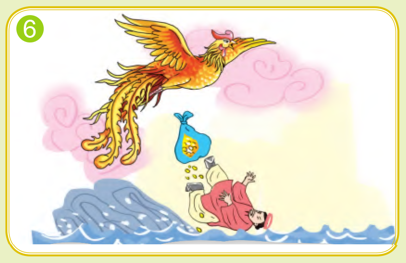 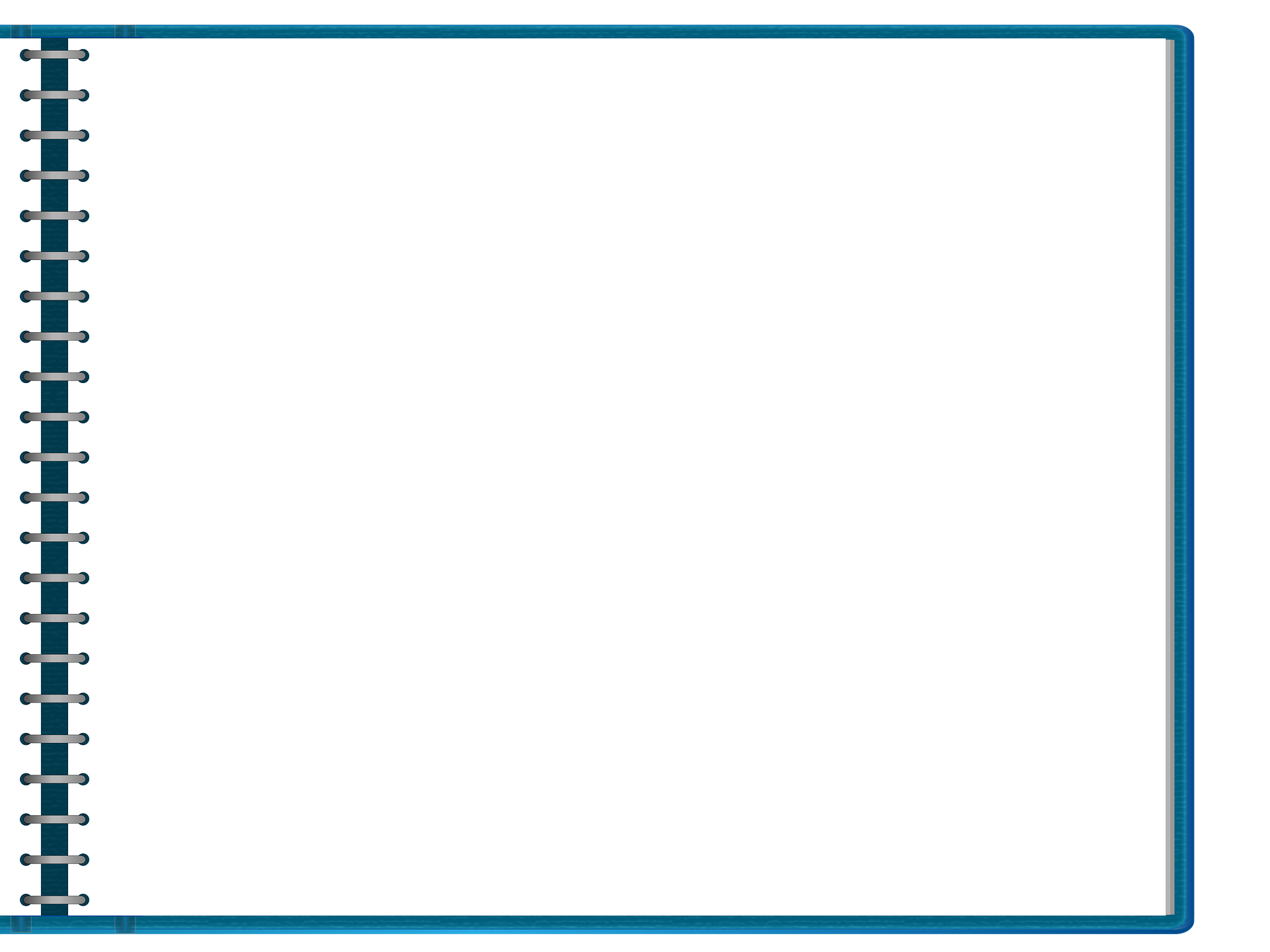 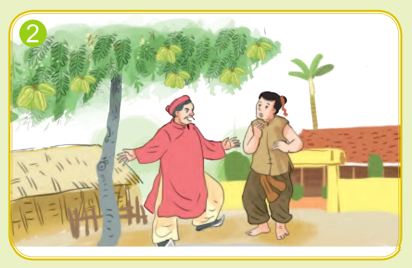 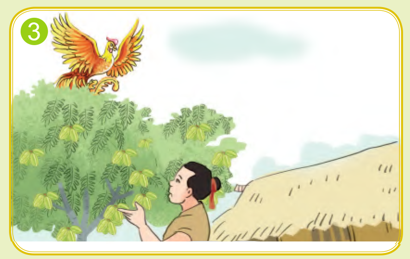 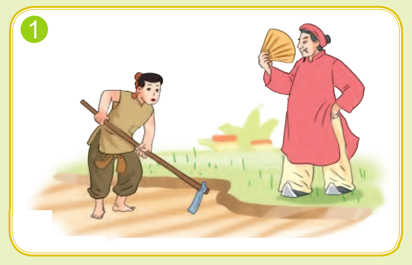 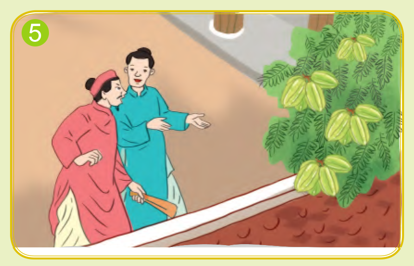 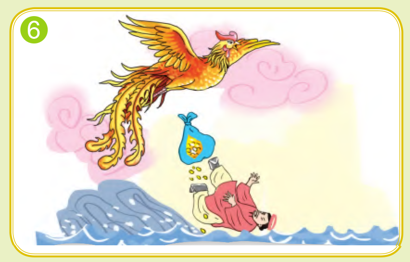 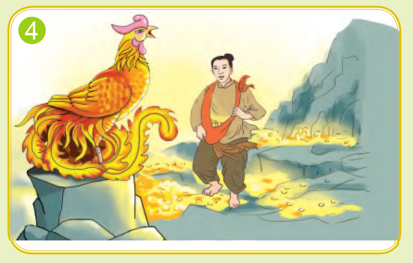 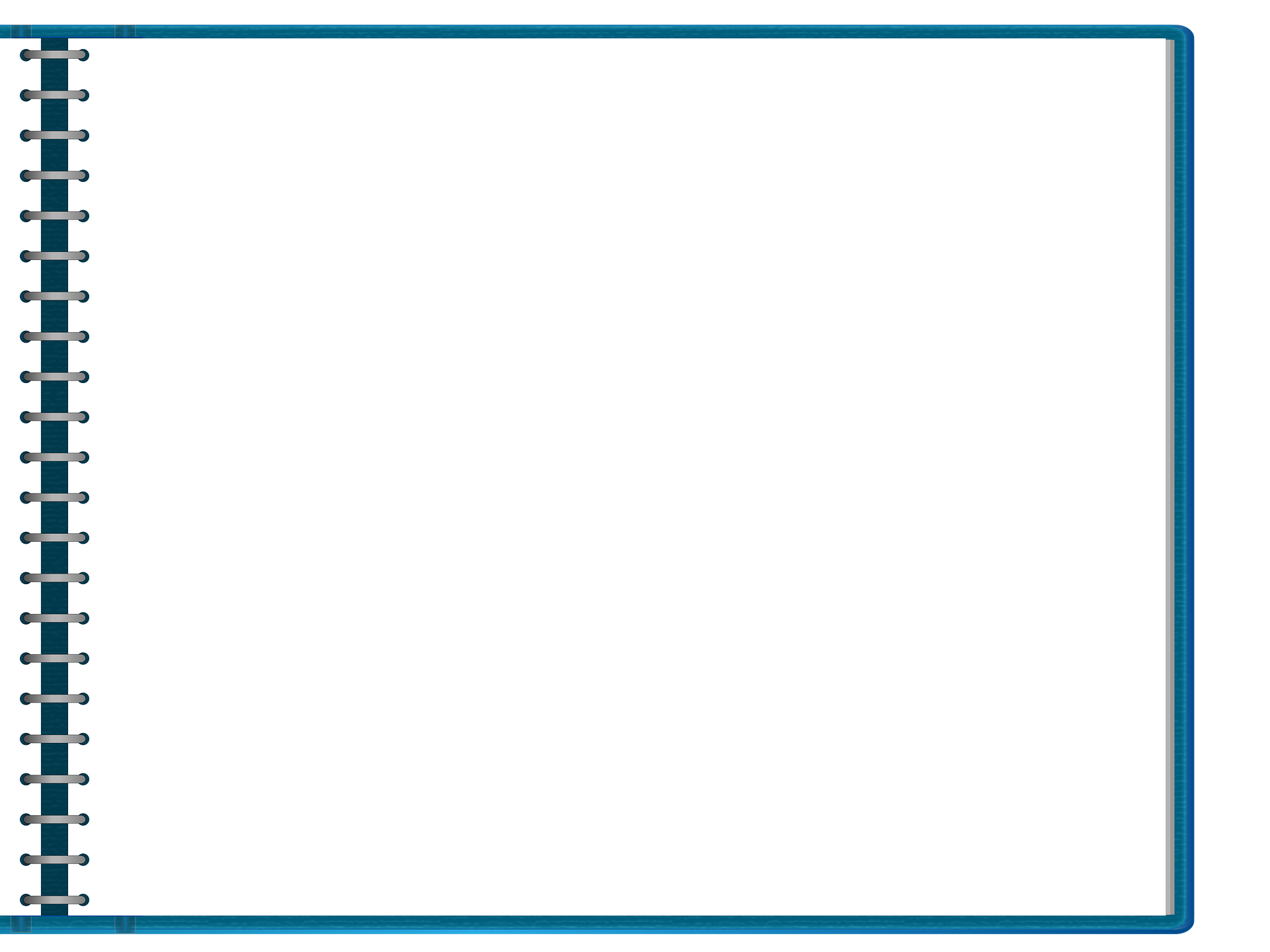 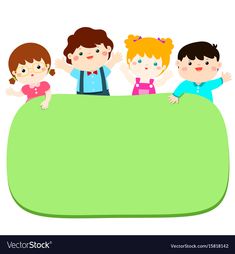 Tìm hiểu ý nghĩa câu chuyện
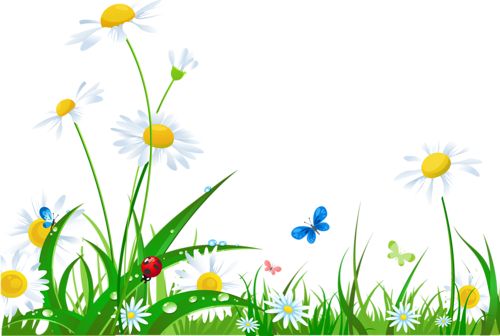 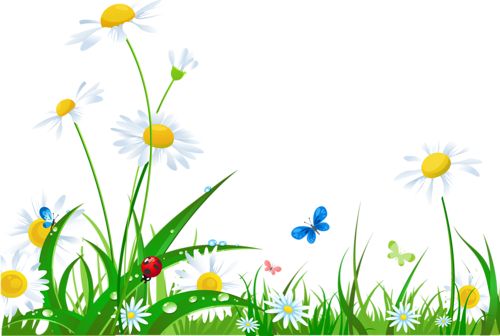 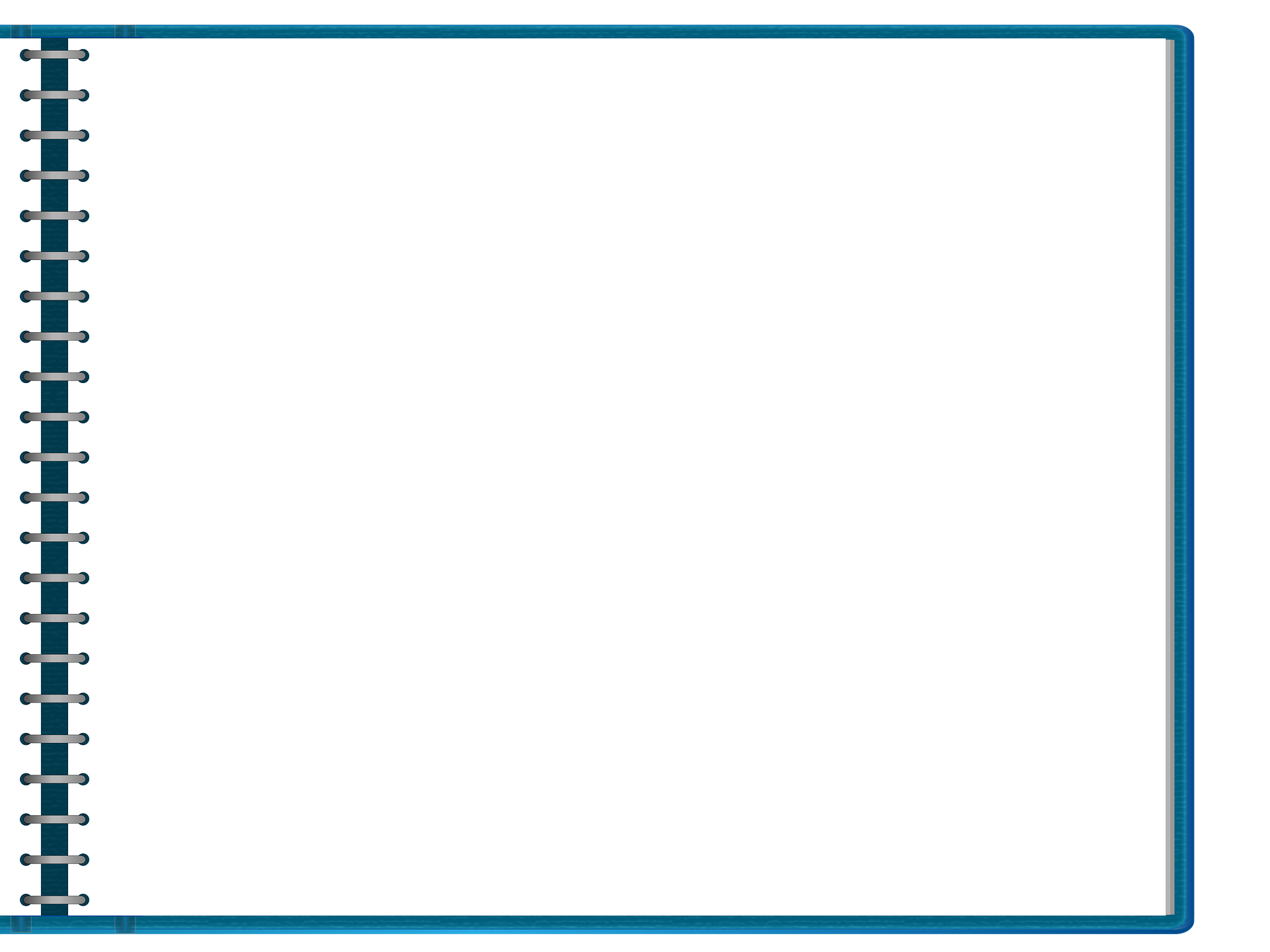 Em thích nhân vật nào và không thích nhân vật nào trong câu chuyện? Vì sao?
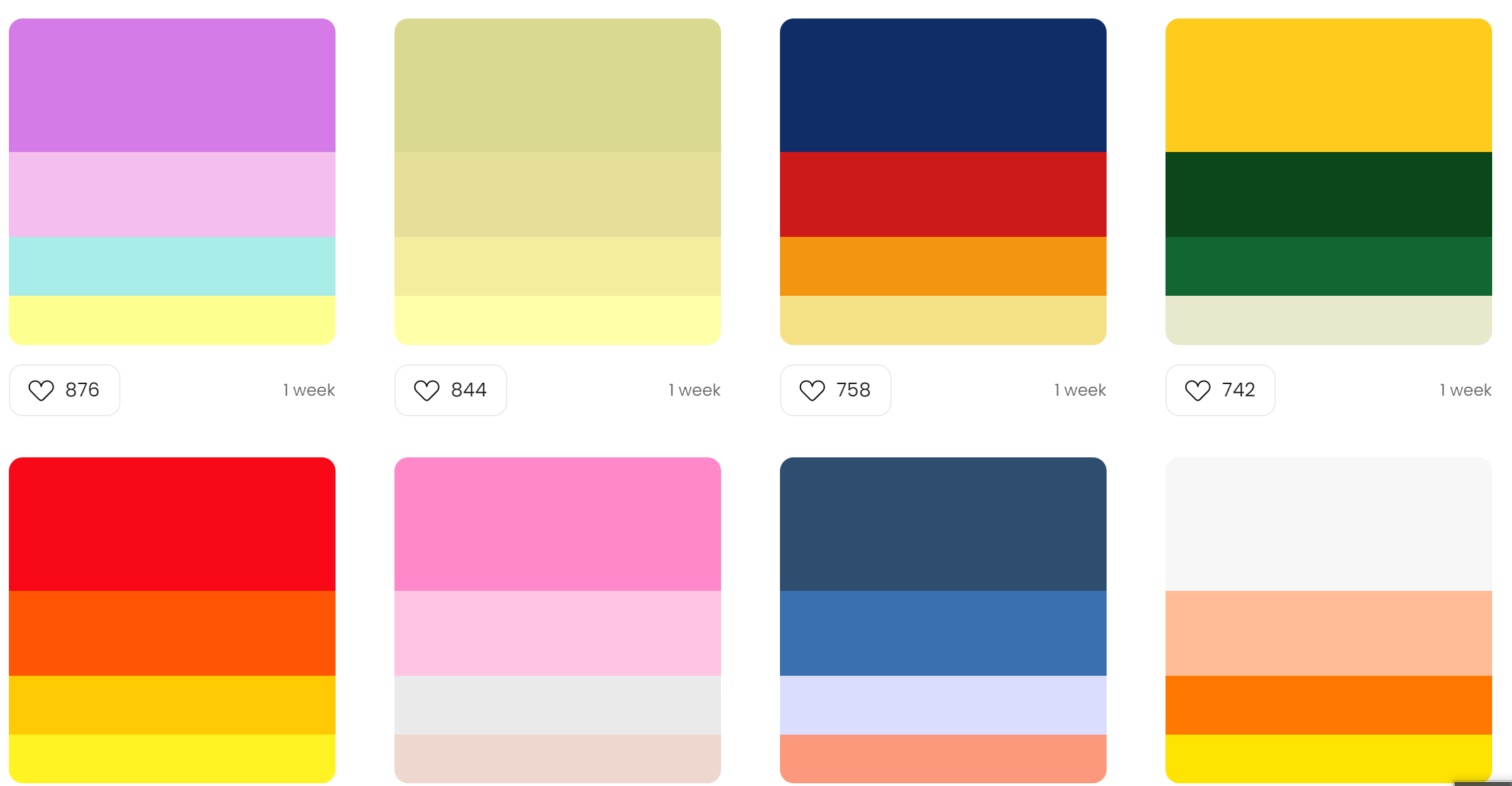 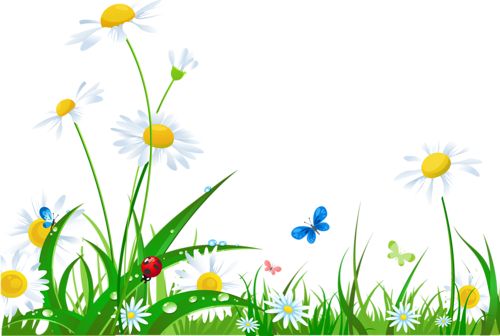 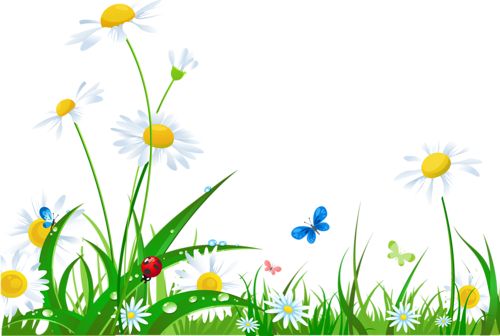